GUI-RITS(ver1.4.0) Rits user manual 09/25/2023
When GUI-RITS is launched in Windows, two windows like this one will appear unless you customize it.
In this manual, the lower left window is called the “terminal” and the upper right window is called the “main screen”.
The terminal has no control functions. It can be ‘hidden’ if it gets in the way. (Do not ‘close’.)
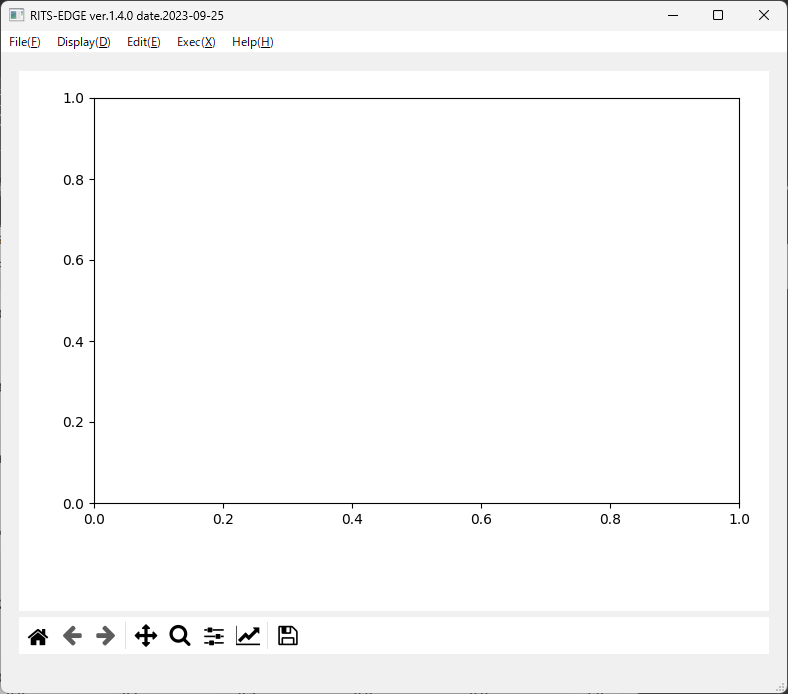 Main screen
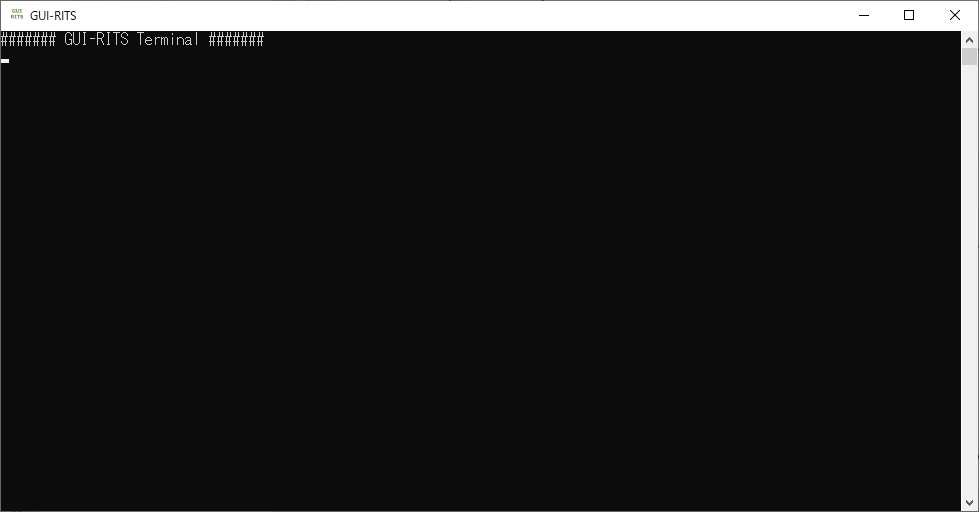 Terminal
As a start, let's load a transmission data from the template folder ‘RITS_single_phase’.
Select "Load Data File" from the File menu.
The Windows Explorer screen will appear, and select the data file ‘GEM000208_00004.dat’.
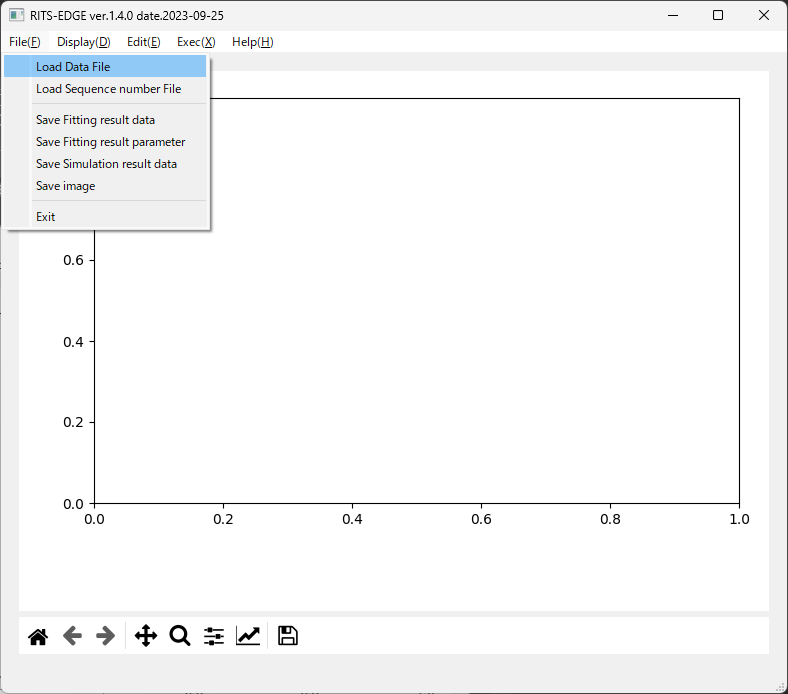 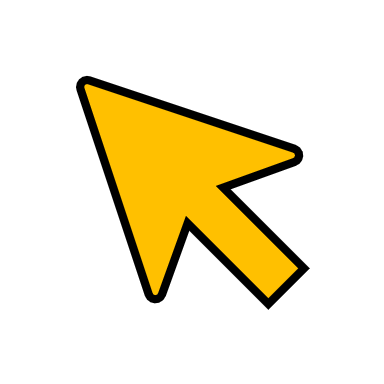 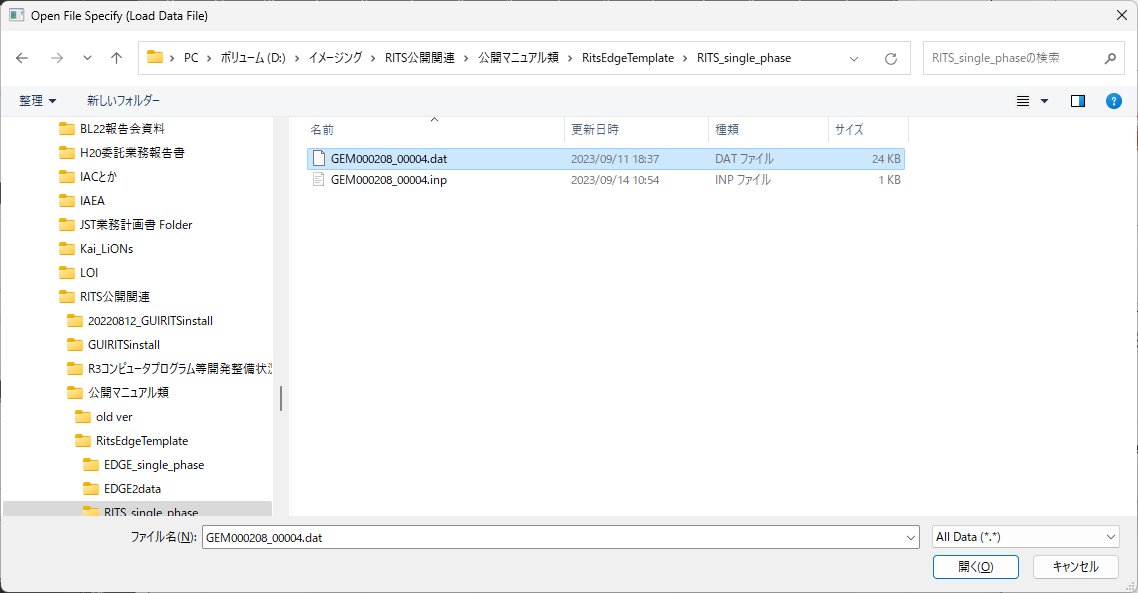 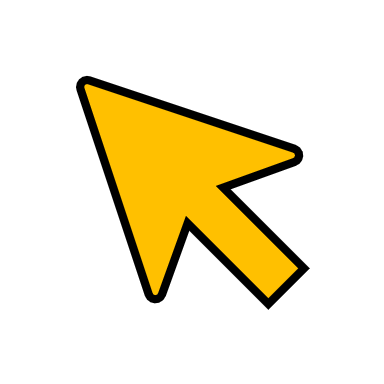 After loading the data file for a sample (in this example, GEM000208_00004.dat), the spectrum is displayed as shown in the main screen. The horizontal axis is tof (μs) and the vertical axis is transmittance.
The explanation of the Display(D) menu is omitted.

Next, select Edit RITS Initial parameter from the Edit menu.
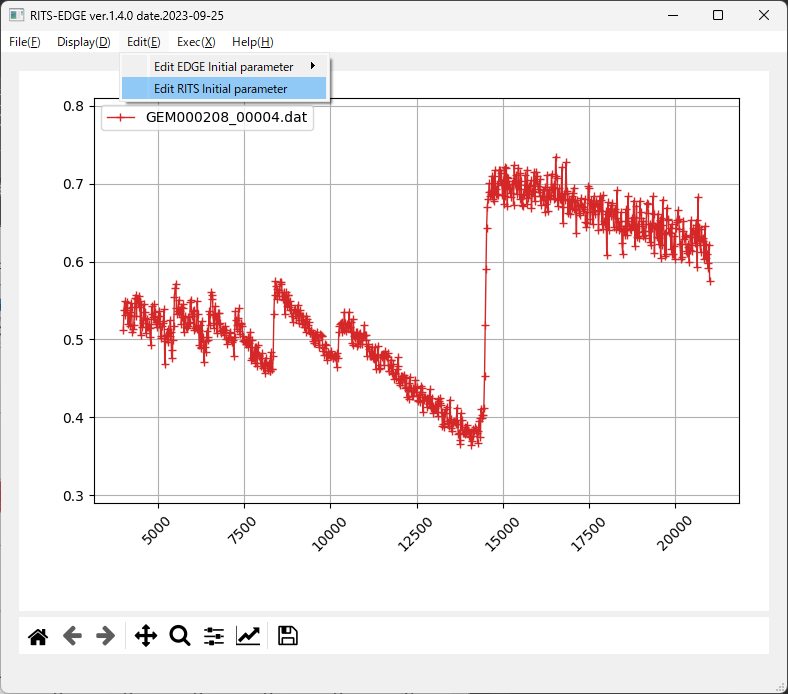 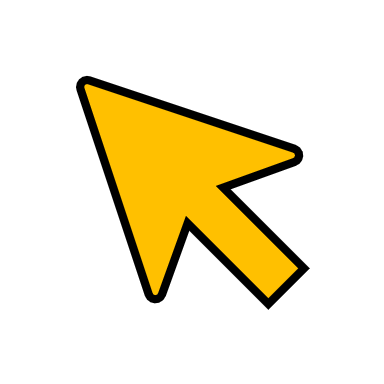 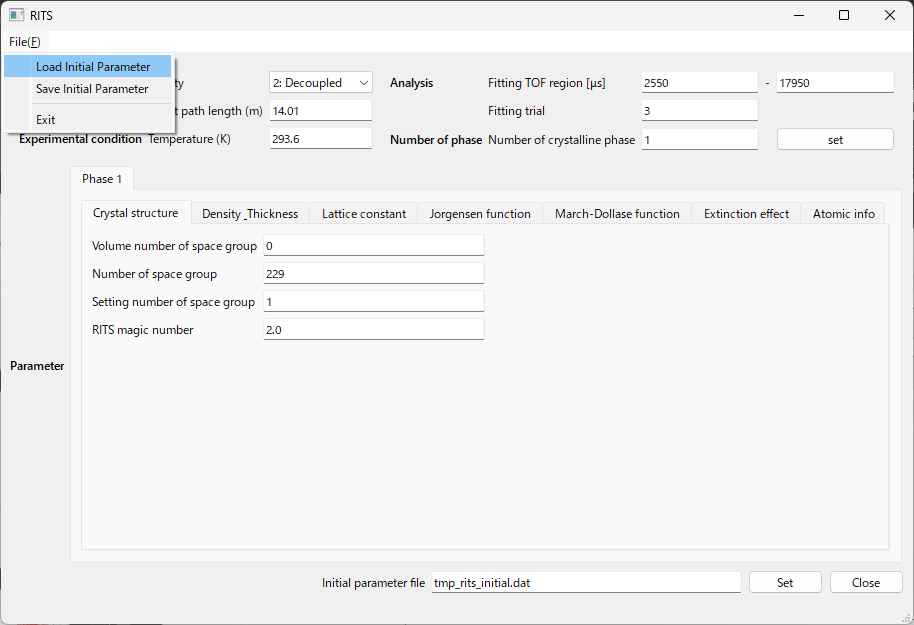 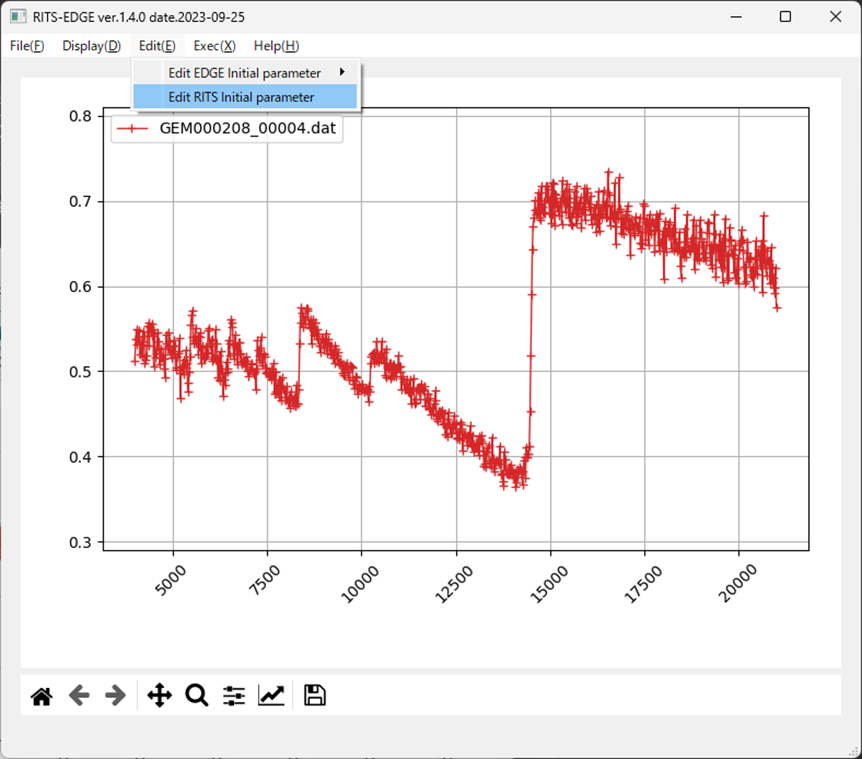 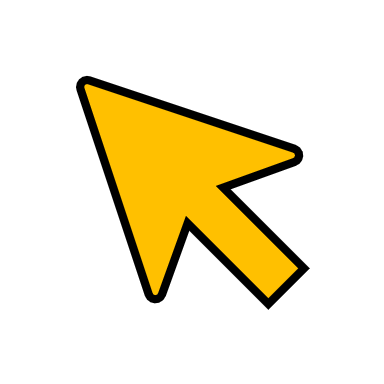 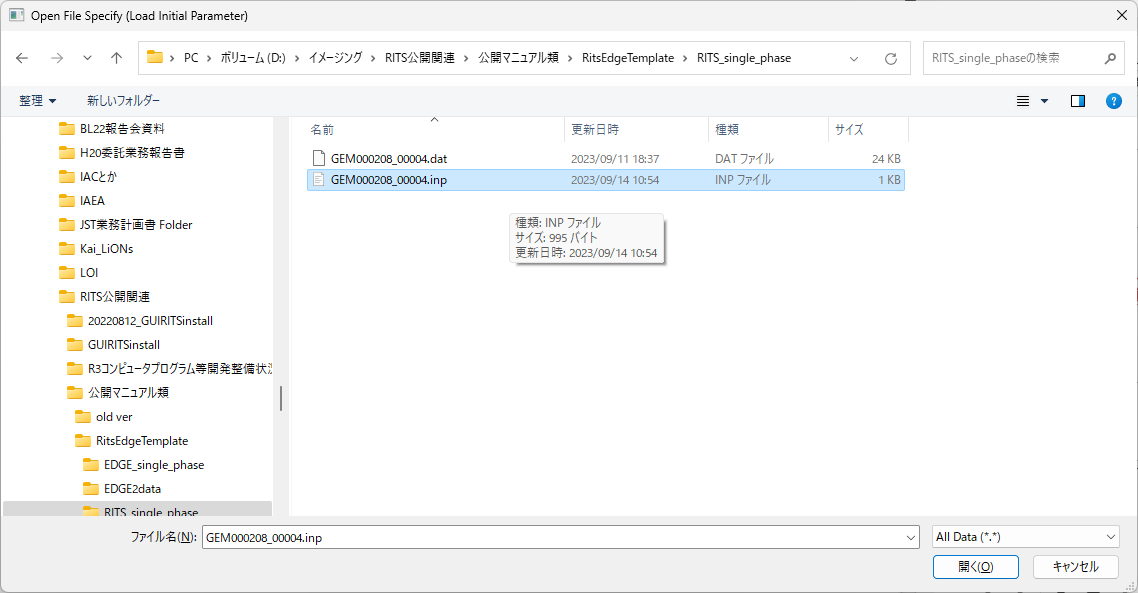 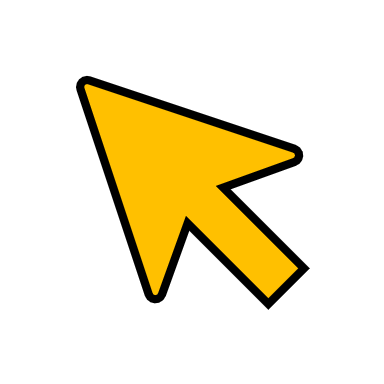 By selecting "Load Initial Parameter" from the File menu of the RITS panel, the Windows Explorer screen will appear. 
Select the initial value file to read the values. (ex. GEM000208_00004.inp)
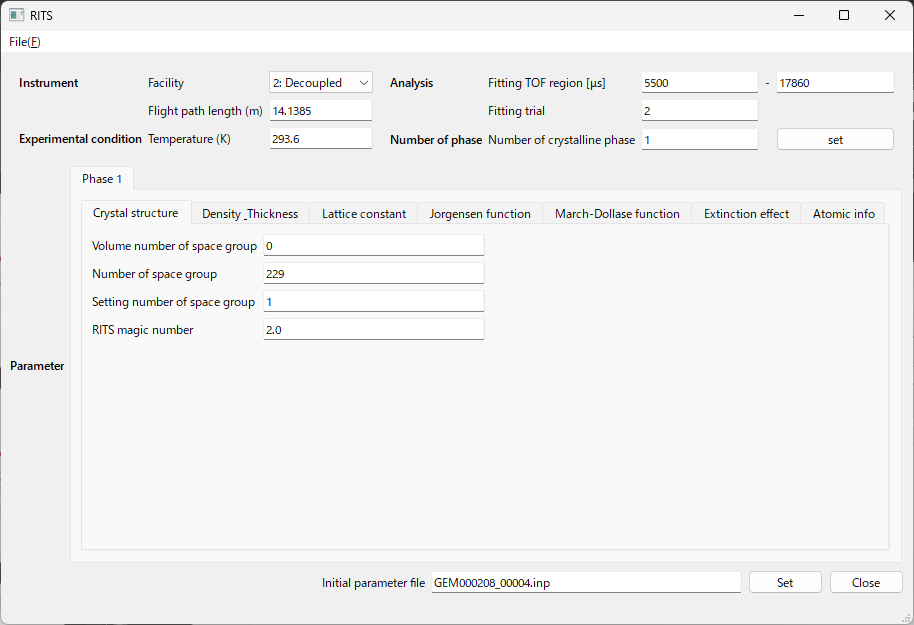 Analysis range.
I think more would only take more time.
1 for single phase, 2 for 2 phase.
Leave it 0.
Space group number
Example of ‘14 m detector position’ of BL10
Space group setting
Number of formula units (molecules) in the unit cell; Z-value
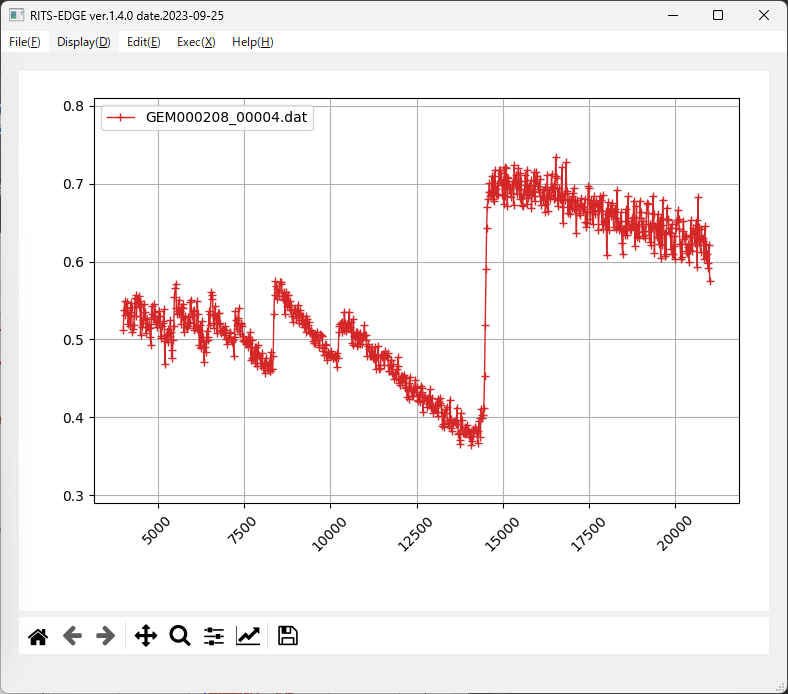 When the initial value file is read (GEM000208_00004.inp in this example), the values and the flags are entered.
“Crystal structure” Tab
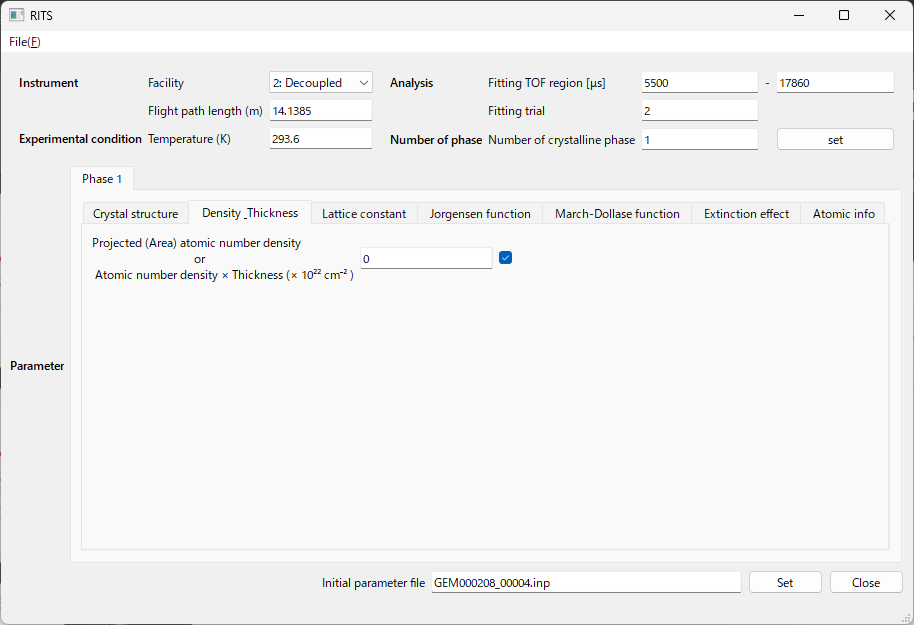 refinement flag
‘0’ means ‘auto guess value’ for the single-phase.
This option requires that the data be single-phase and that the transmission data contains less than 1.5 Å.
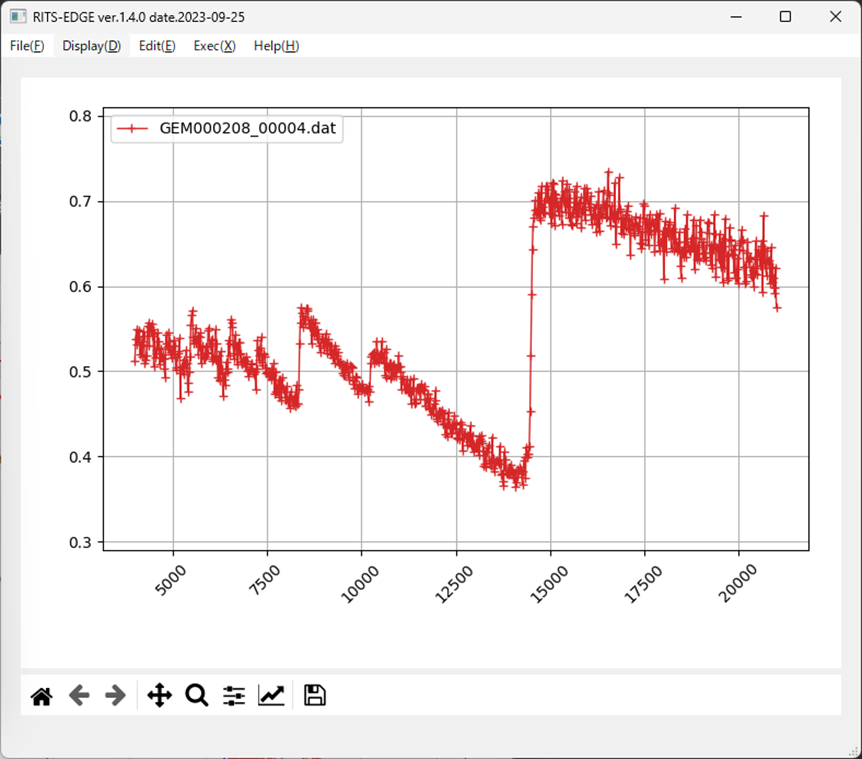 “Density_Thickness” Tab
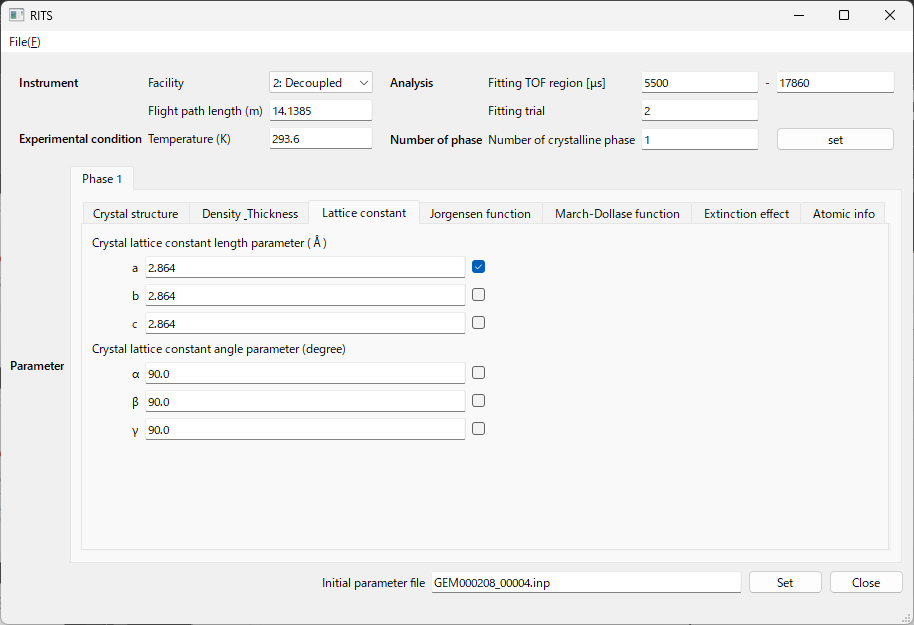 refinement flag
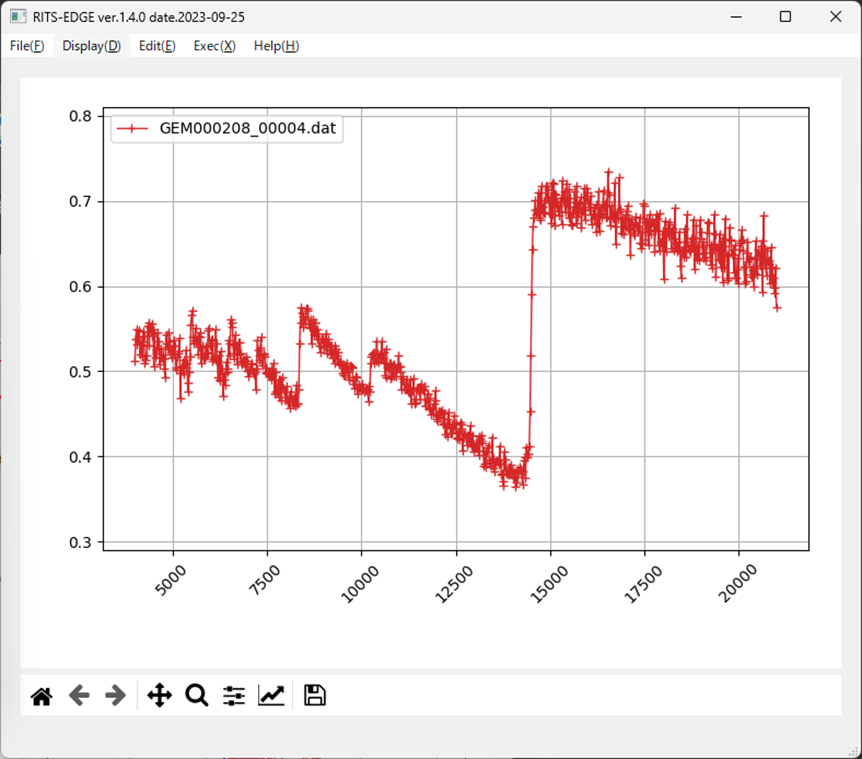 Initial values for lattice constants.
If a=b=c, put the same value.
“Lattice constant ” Tab
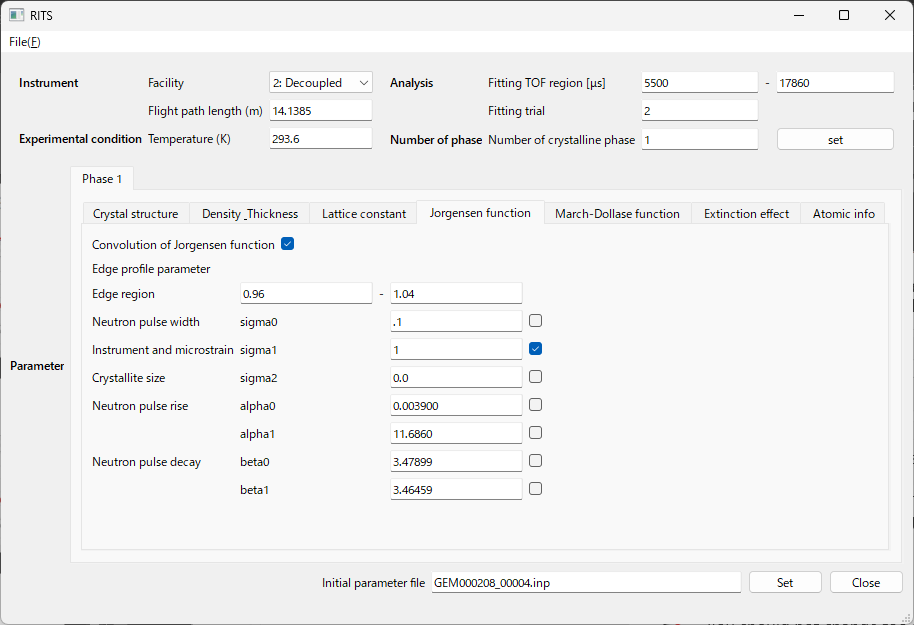 “Decoupled” has to be selected for BL10 and BL22 at J-PARC. If you make a mistake, the parameters will change by a factor of 10.
This is the only one that is not a flag for refinement. Basically on.
There is no need to be wastefully wide. About this much.
Refine after the lattice constant close enough.
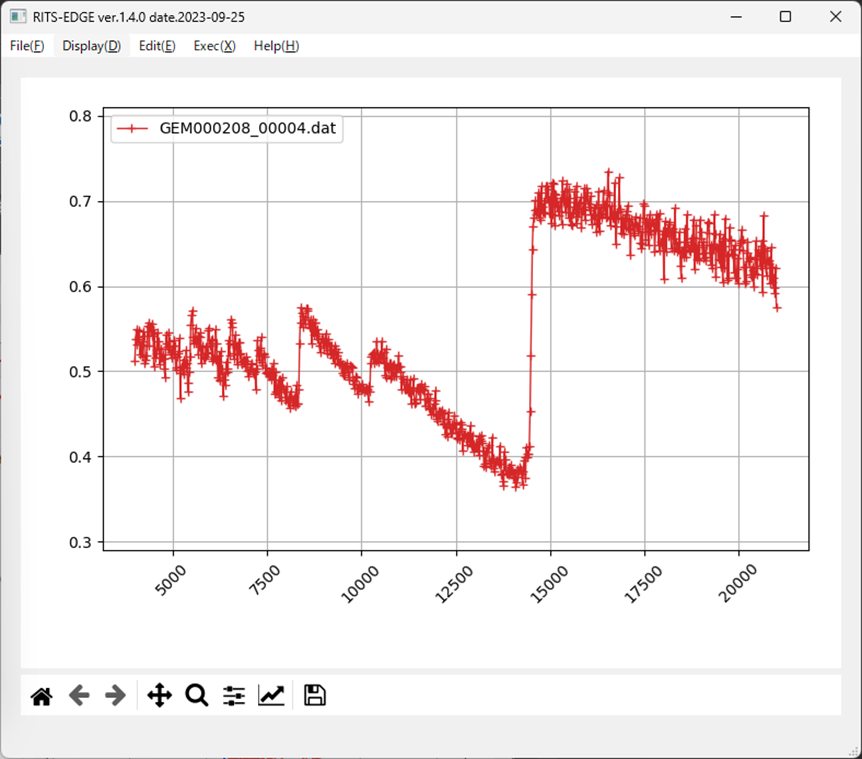 You should not change too much at first.
“Jorgensen function ” Tab
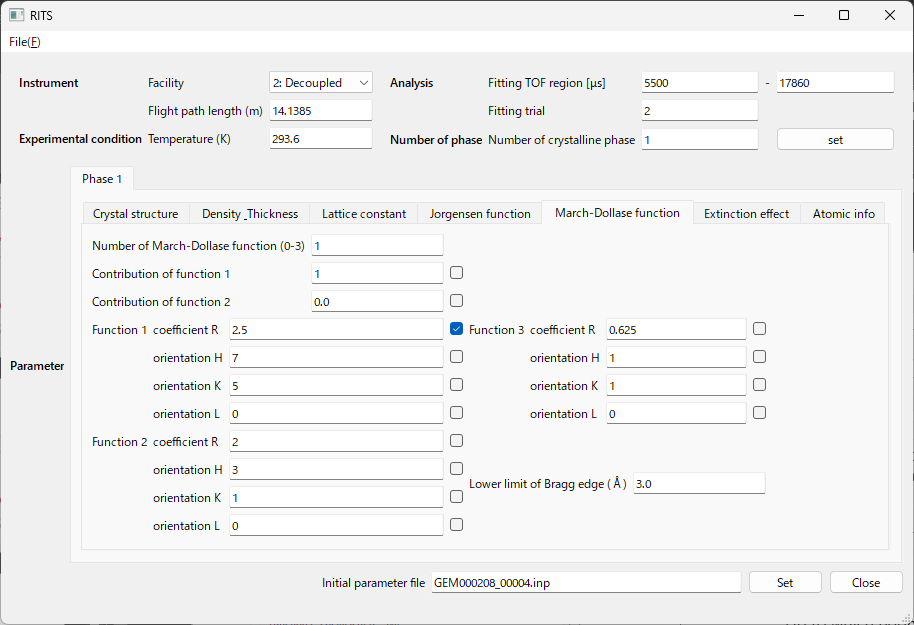 0 is no preferred orientation correction, 1 is Function 1 only, 2 is Function 1 + Function 2, and 3 is Function 1 + Function 2 + Function 3.
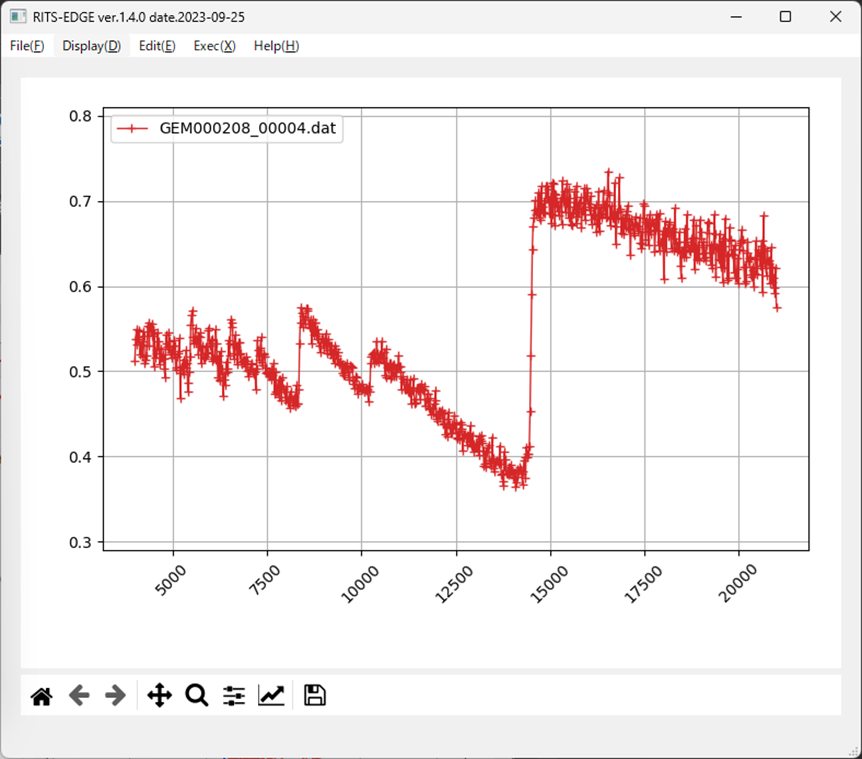 Only Function 1 is refined. The preferred orientation vector is 750.
Up to which edge-wavelength is the intensity correction for preferred orientation?
“March-Dollase function ” Tab
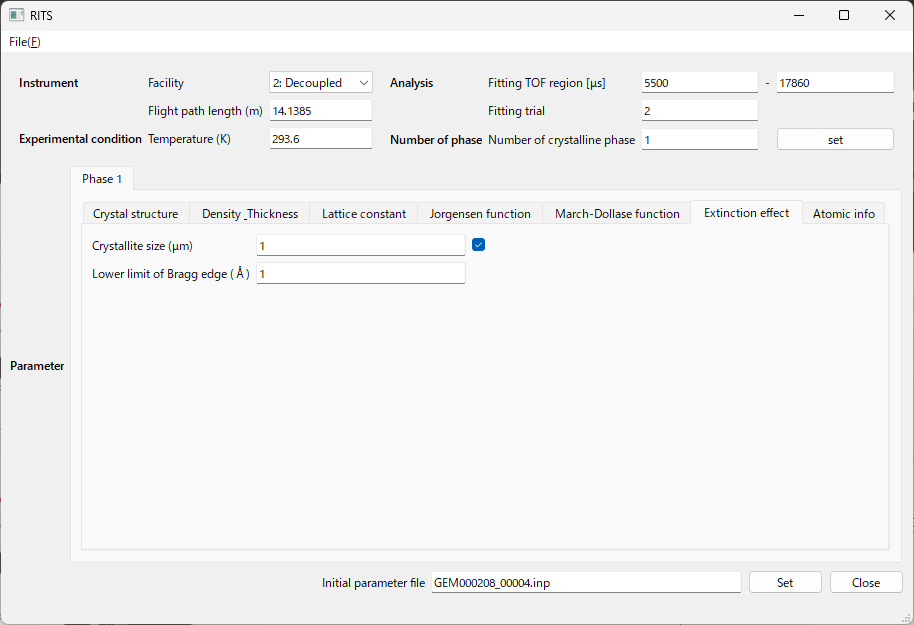 Initial value of crystallite size and refinement flag (initially it may be 0 and off).
Up to which edge-wavelength is the intensity correction for crystallite size?
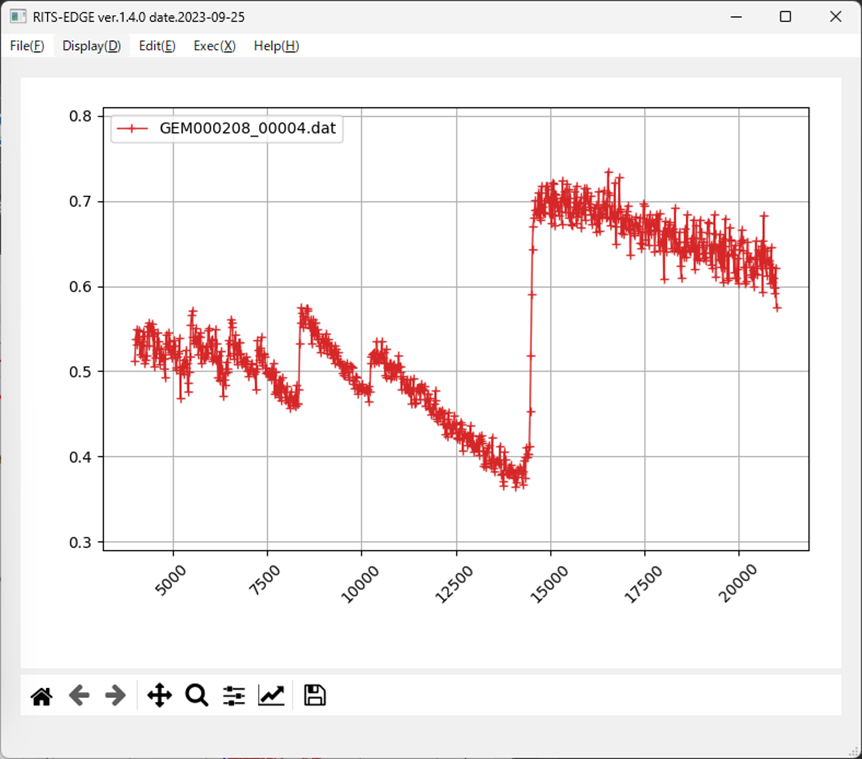 “Extinction effect ” Tab
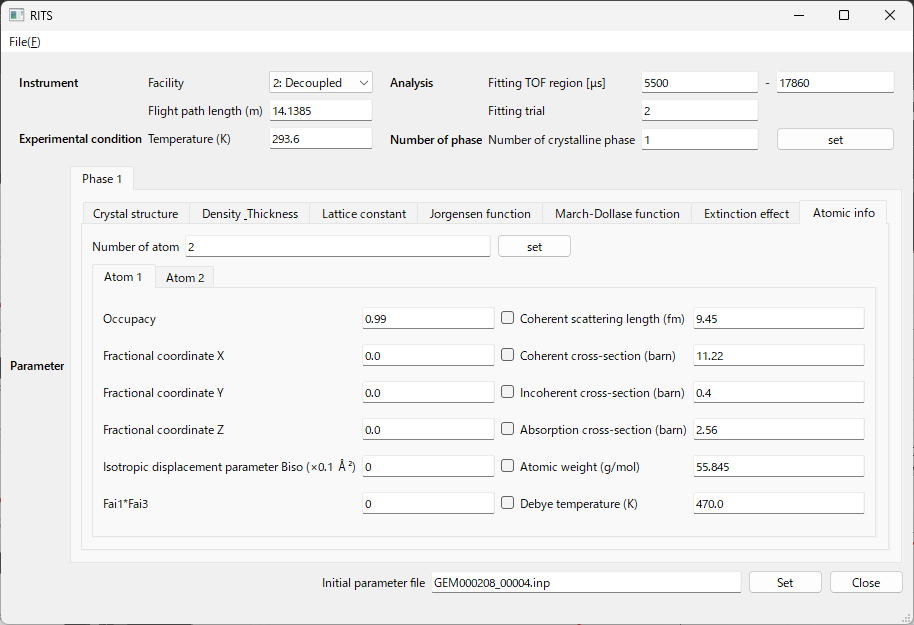 The number of different types of atoms in the unit cell.
To be referred from an international table, or other source.
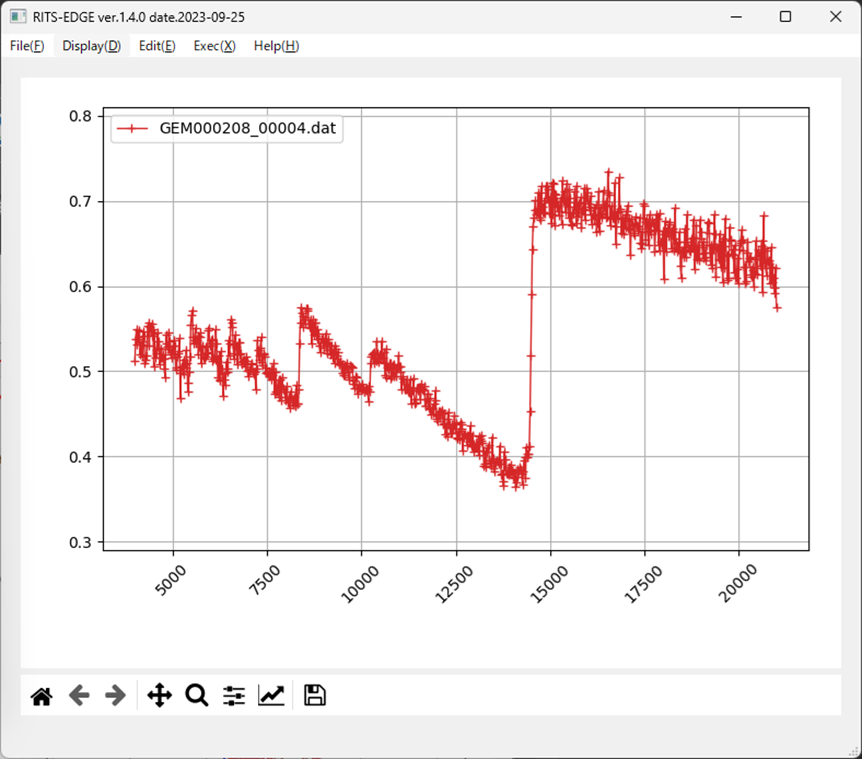 To be referred from literature, web, etc.
Parameters used for crystal structure analysis.
The refinement flag can be turned on, but is usually turned off.
Thermal vibration parameters and inelastic parameters, which are automatically calculated from temperature and sigma if 0 is entered.
“Atomic info ” Tab
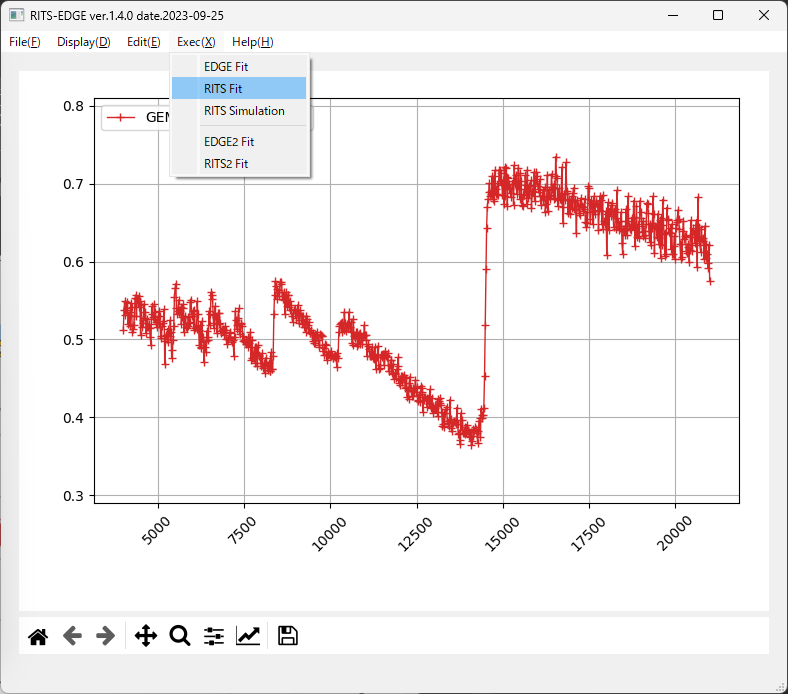 Select RITS Fit from the Exec(X) menu on the main screen, and the RITS Fit panel will appear.

If you did not forget to press the "Set" button on the RITS panel, press the "Fit" button on the RITS Fit panel.
①
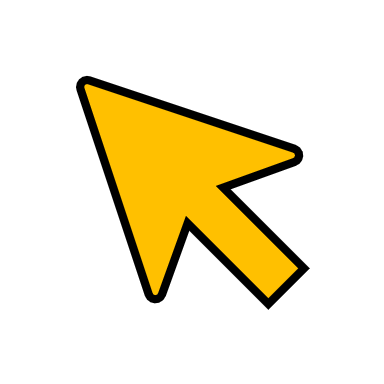 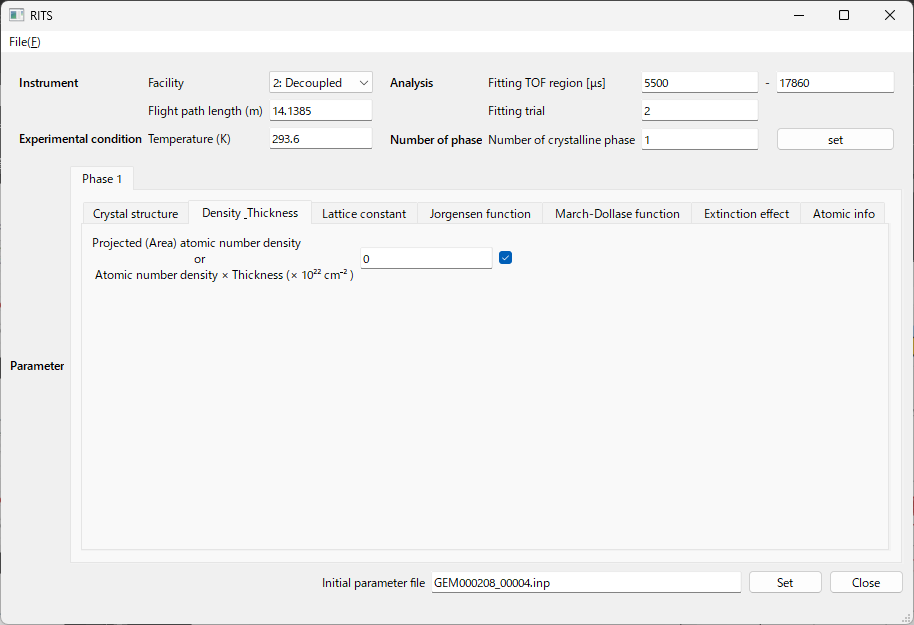 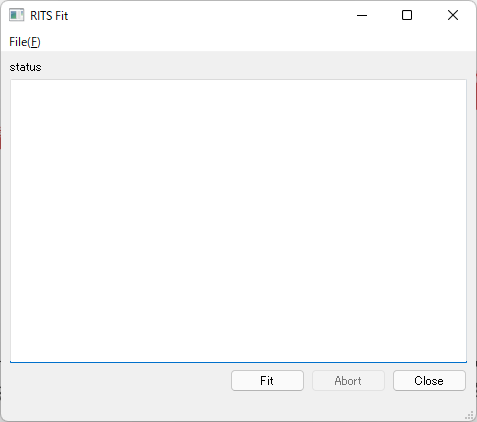 ③
②
Set, and Fit
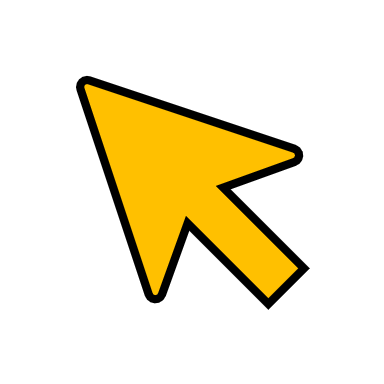 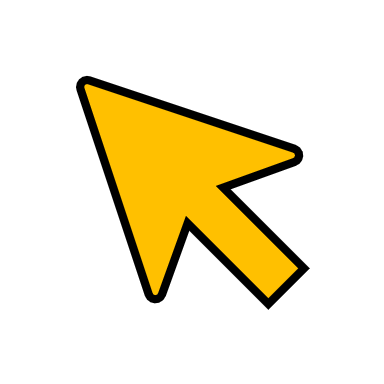 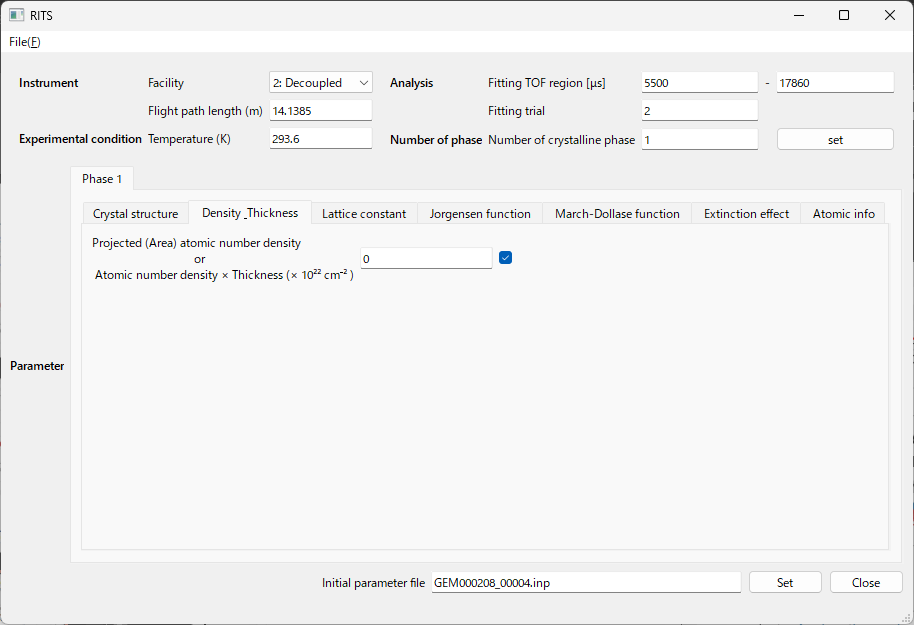 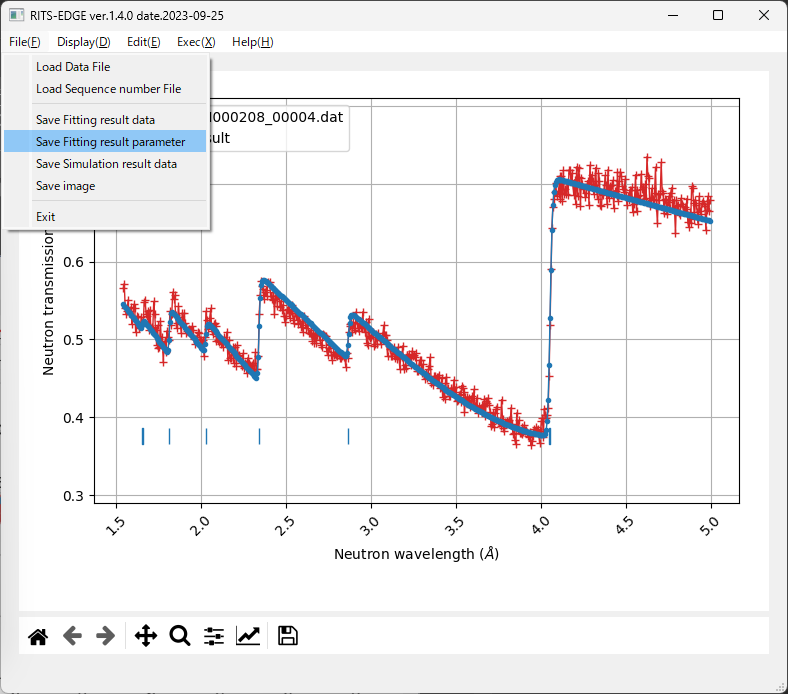 If this is selected, fitting data can be saved as text.
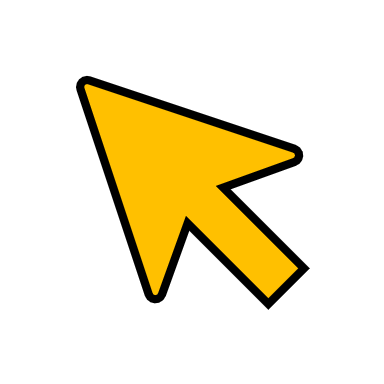 If you select this, you can save the main screen as a PNG file.
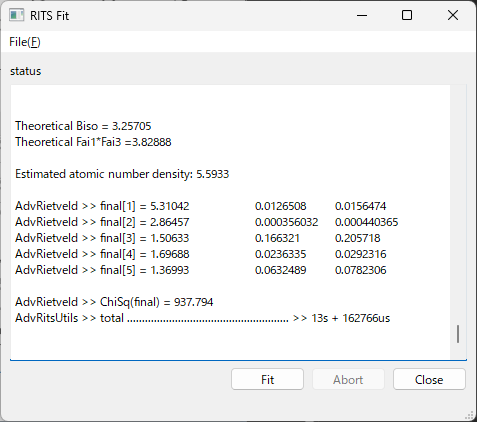 The analysis is completed in 10 or so seconds, and the analysis results appear in the RITS Fit panel.
Select "Save Fitting result parameter" from the File(F) menu on the main screen to open the Windows Explorer window, and save the result parameters with an appropriate file name.

The RITS initial value file is also saved from "Save initial Parameter" in the File menu of the panel.
Note that the initial file is not automatically updated.
χ2
Next, let's load a transmission data from the template folder ‘RITS_two_phase’.
Select "Load Data File" from the File menu.
The Windows Explorer screen will appear, and select the data file ‘GEM000213_00008.dat’.
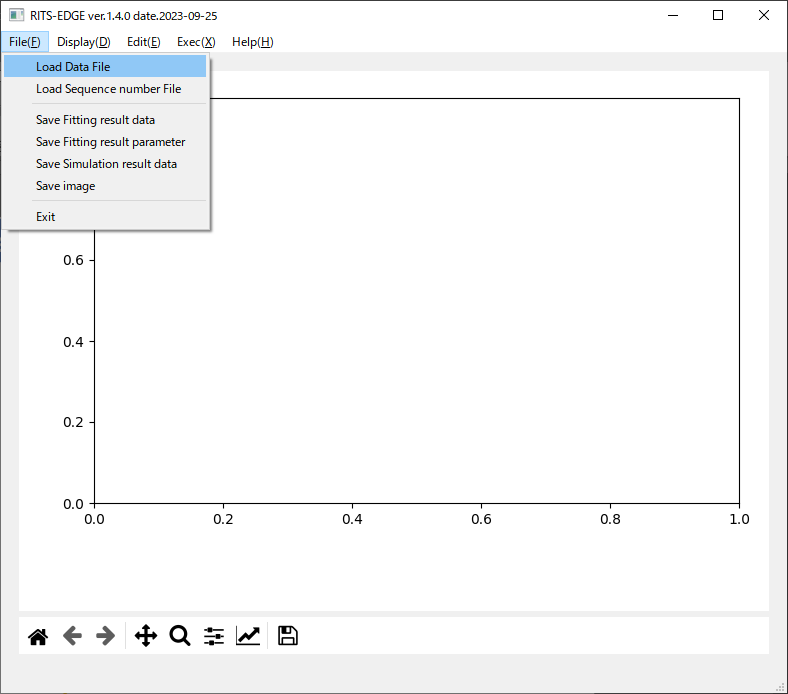 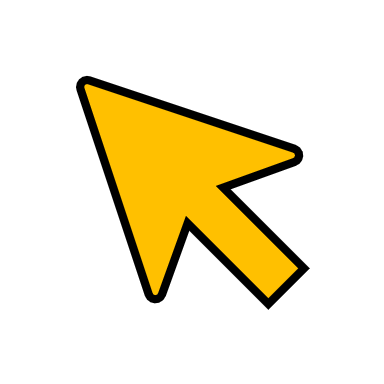 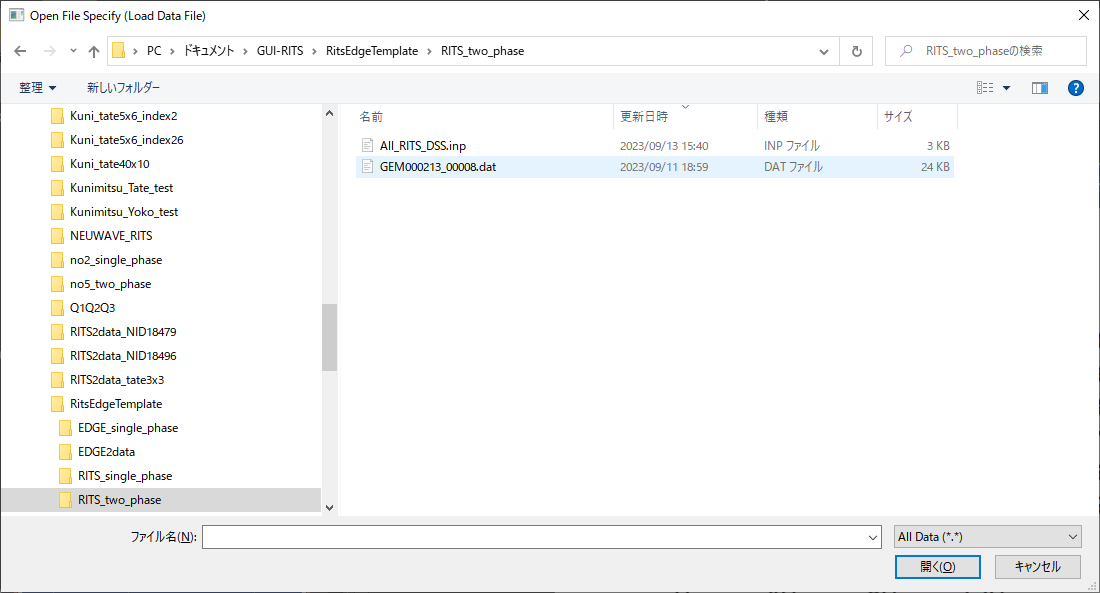 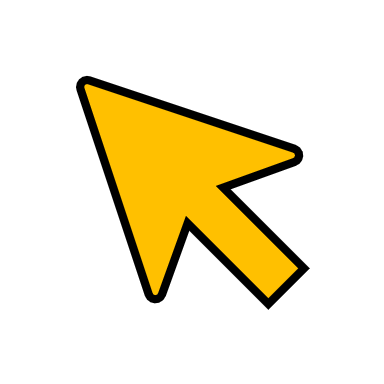 After loading the data file for a sample (in this example, GEM000213_00008.dat), the spectrum is displayed as shown in the main screen. The horizontal axis is tof (μs) and the vertical axis is transmittance.
The explanation of the Display(D) menu is omitted.

Next, select Edit RITS Initial parameter from the Edit menu.
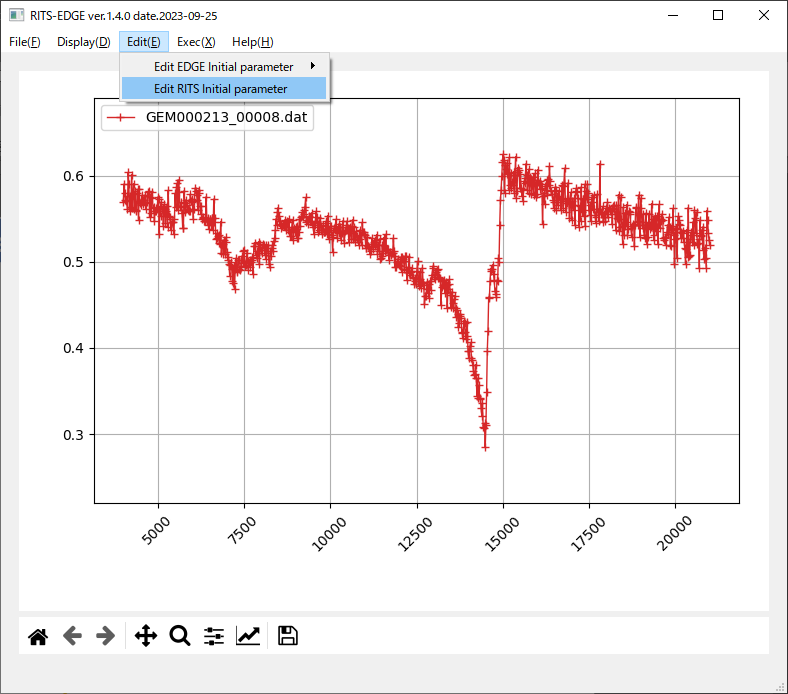 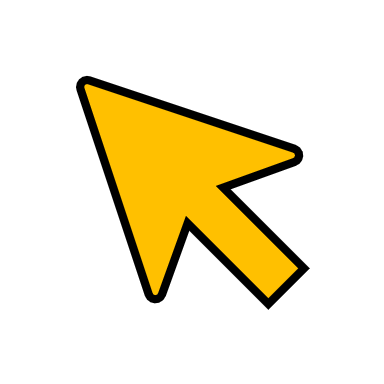 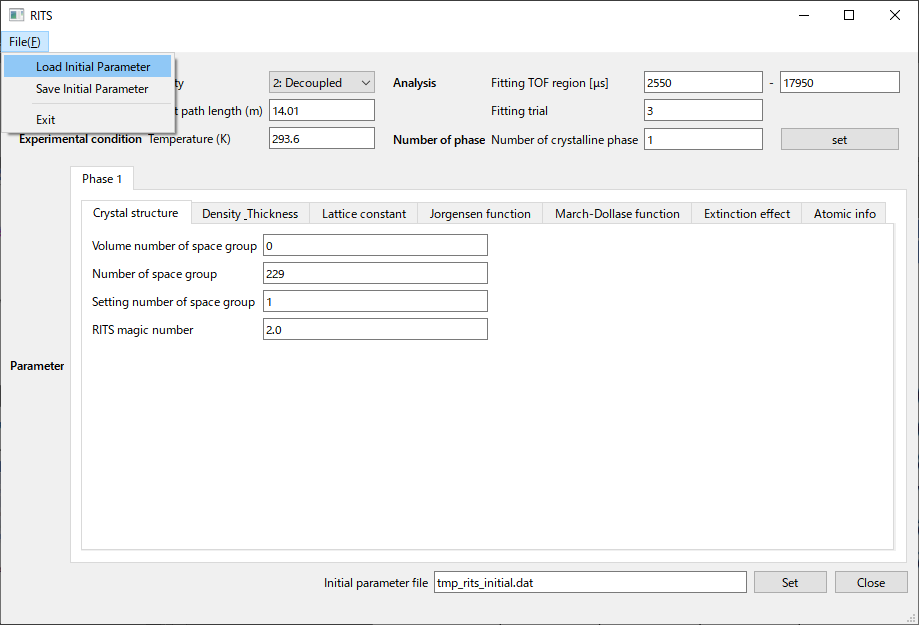 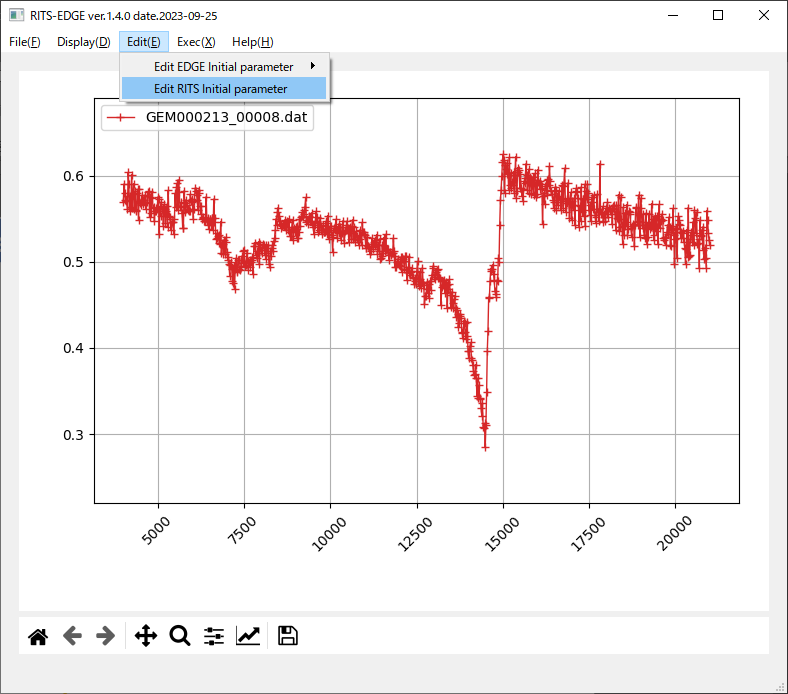 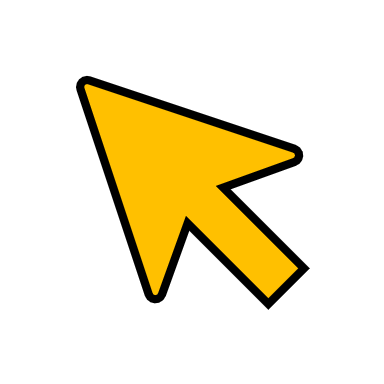 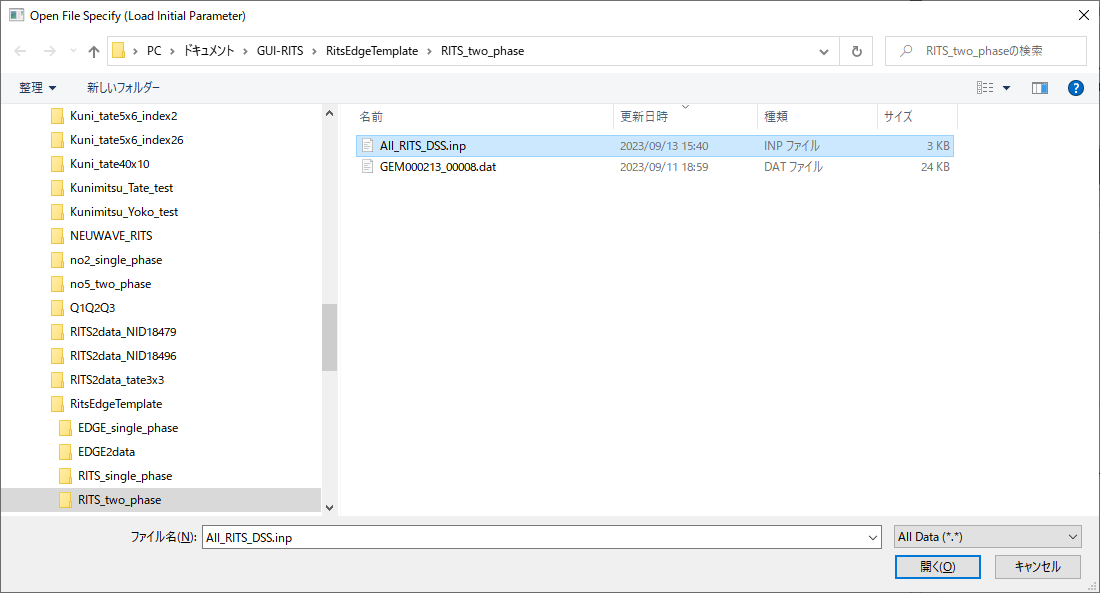 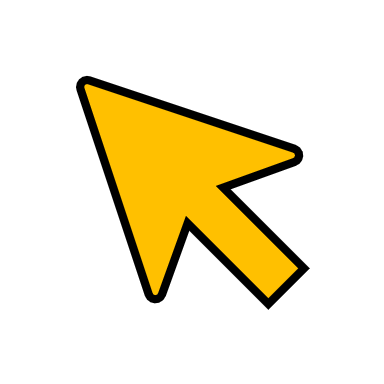 By selecting "Load Initial Parameter" from the File menu of the RITS panel, the Windows Explorer screen will appear. 
Select the initial value file to read the values. (ex. All_RITS_DSS.inp)
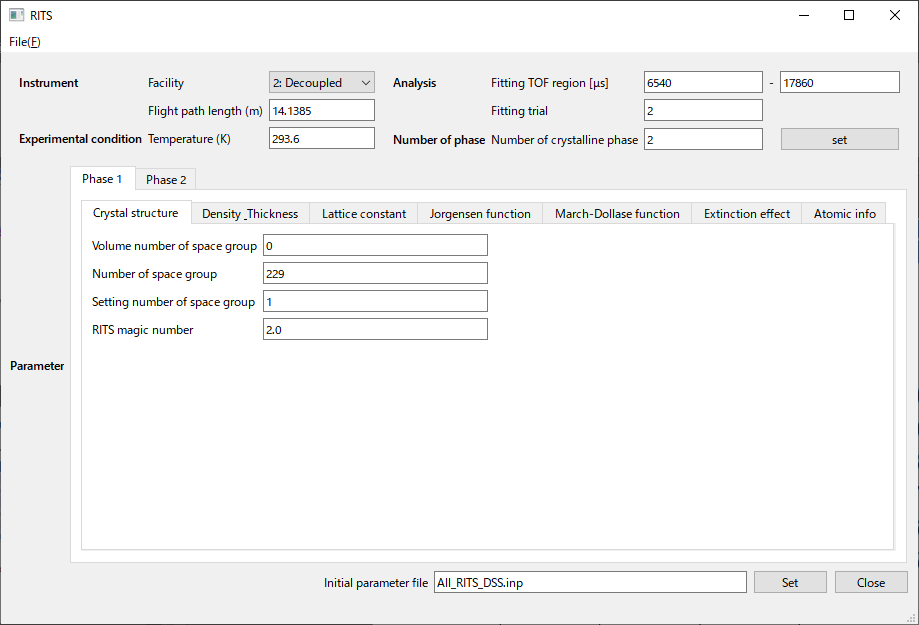 Analysis range.
I think more would only take more time.
1 for single phase, 2 for 2 phase.
Leave it 0.
Space group number
Space group setting
Number of formula units (molecules) in the unit cell; Z-value
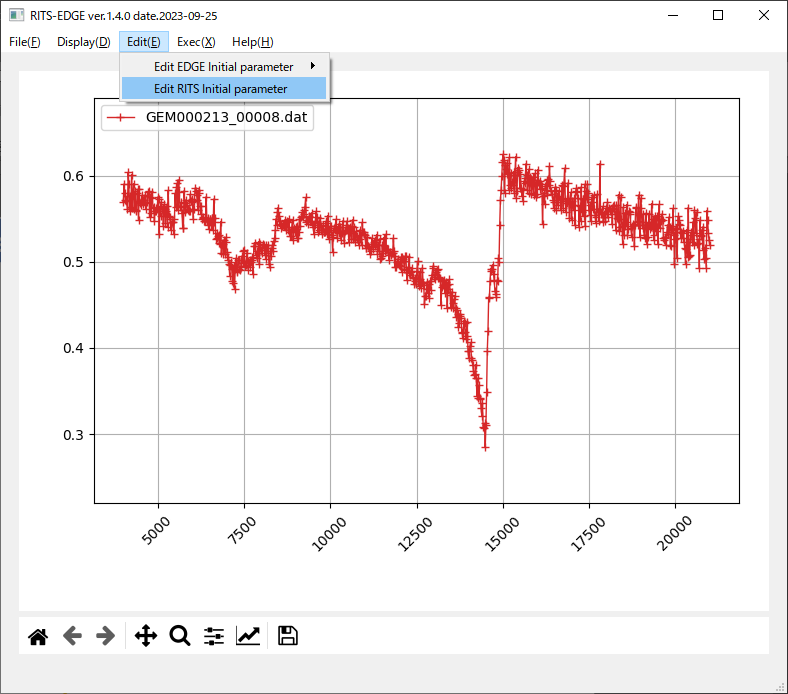 Select tab for Phase 1 or 2
When the initial value file is read (All_RITS_DSS.inp in this example), the values and the flags are entered.
“Crystal structure” Tab
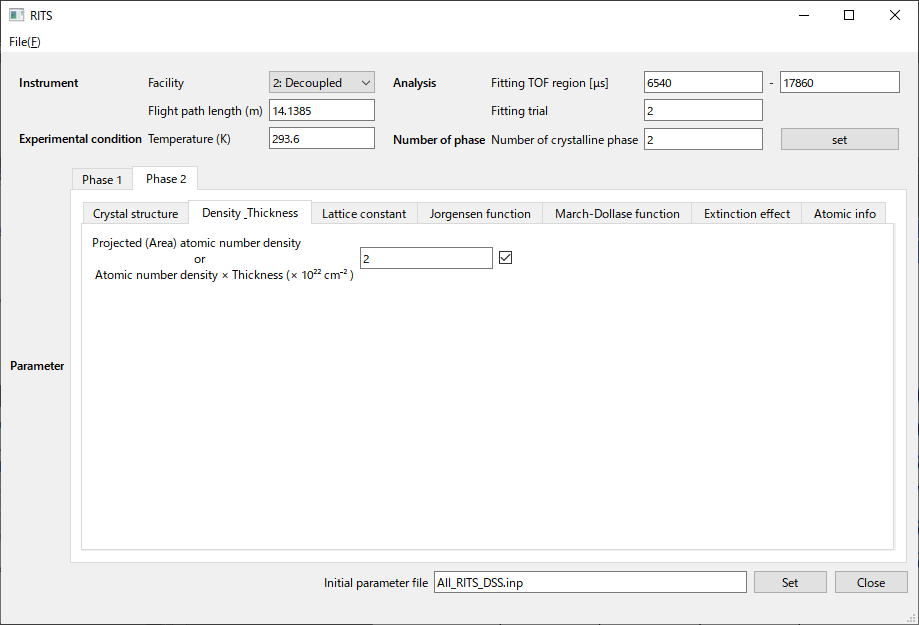 refinement flag
Automatic estimation' is not available for two-phase analysis.
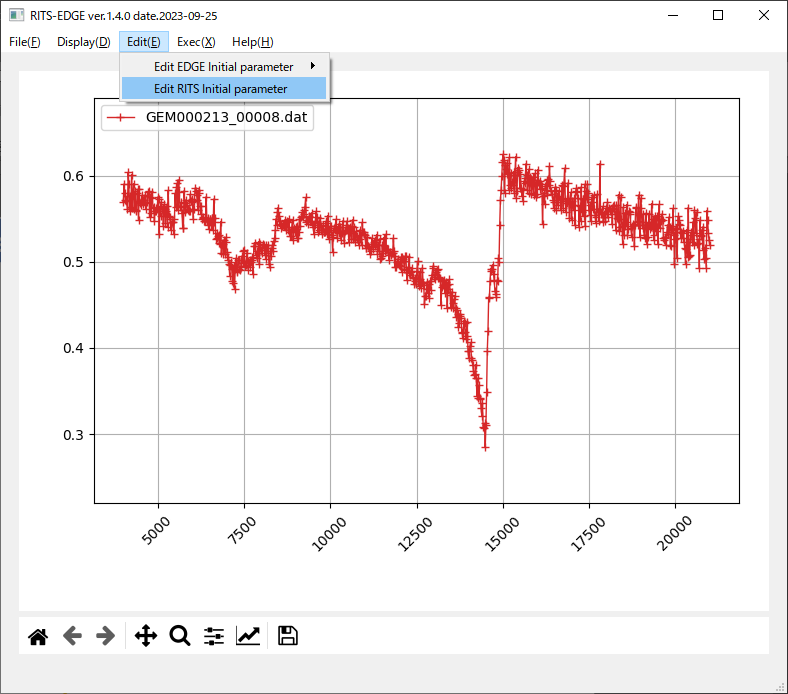 “Density_Thickness” Tab
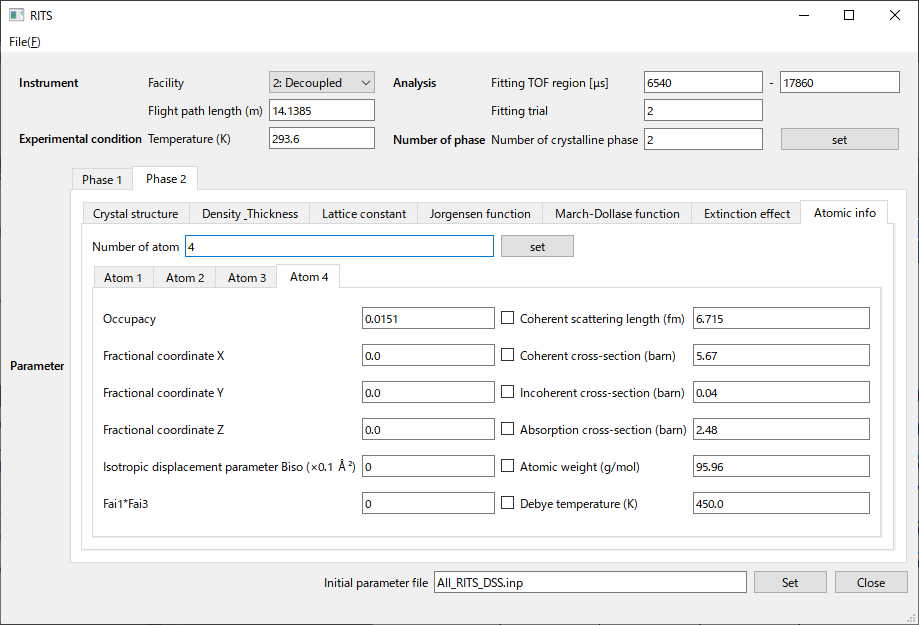 The number of different types of atoms in the unit cell.
To be referred from an international table, or other source.
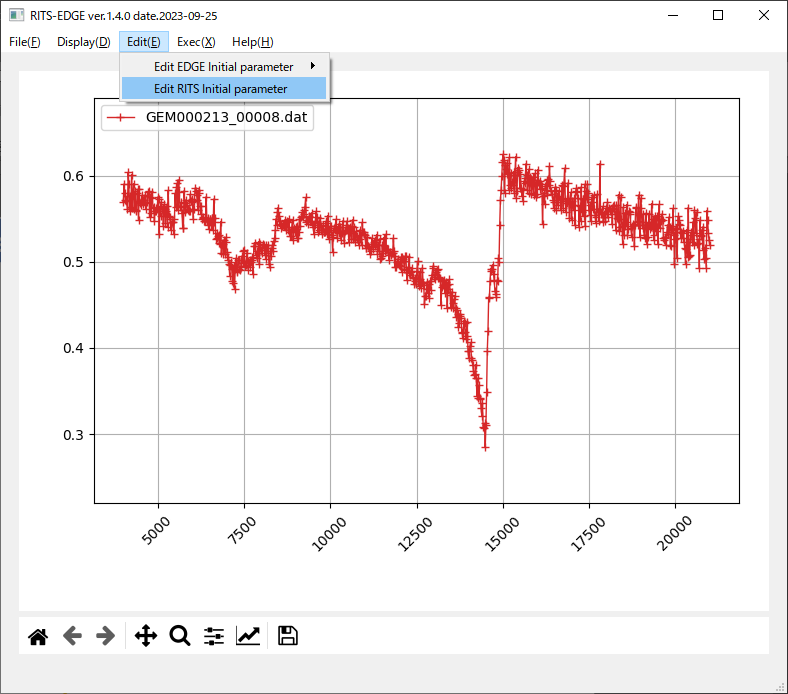 To be referred from literature, web, etc.
Parameters used for crystal structure analysis.
The refinement flag can be turned on, but is usually turned off.
Thermal vibration parameters and inelastic parameters, which are automatically calculated from temperature and sigma if 0 is entered.
“Atomic info ” Tab
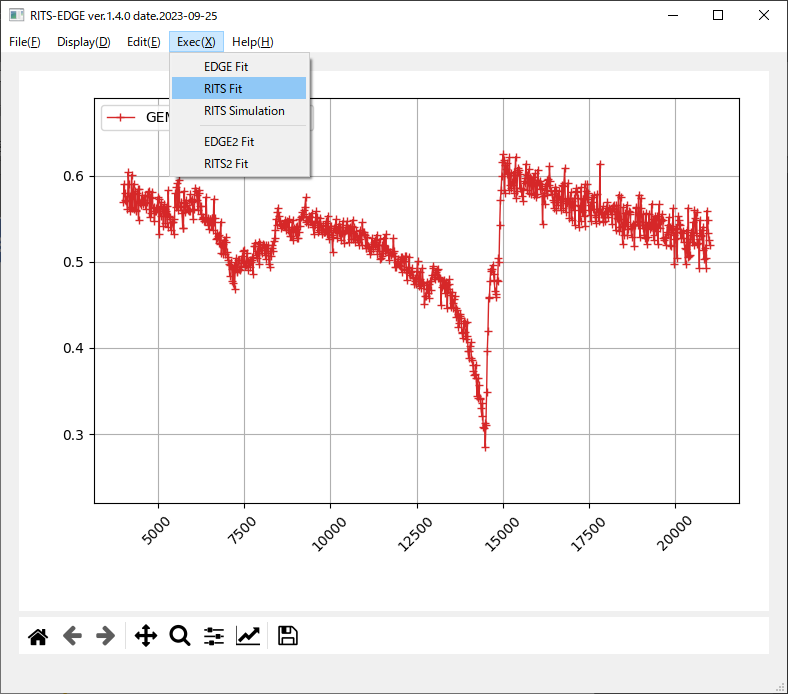 Select RITS Fit from the Exec(X) menu on the main screen, and the RITS Fit panel will appear.

If you did not forget to press the "Set" button on the RITS panel, press the "Fit" button on the RITS Fit panel.
①
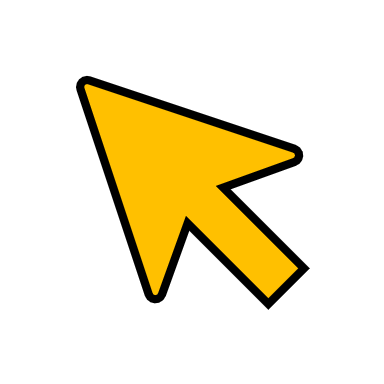 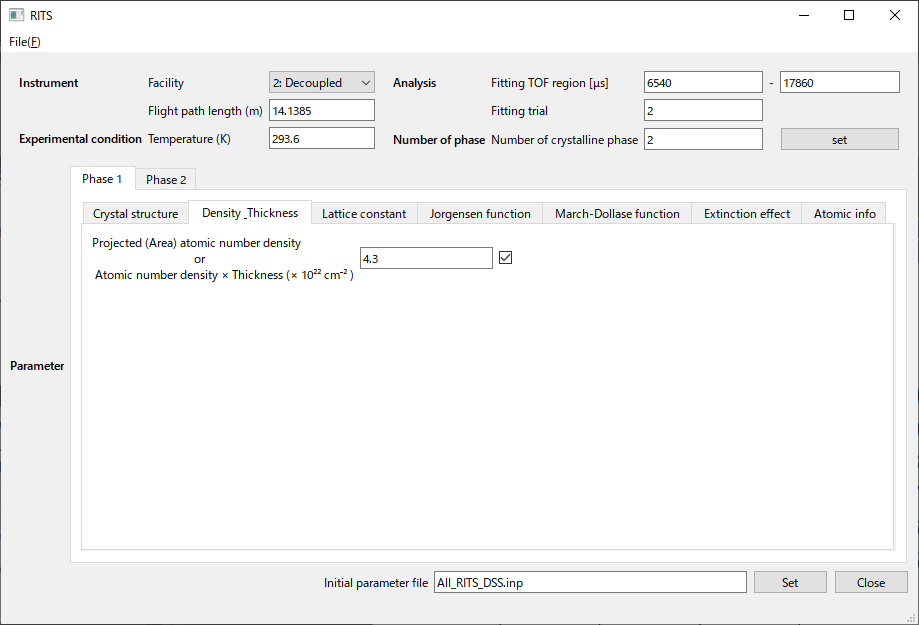 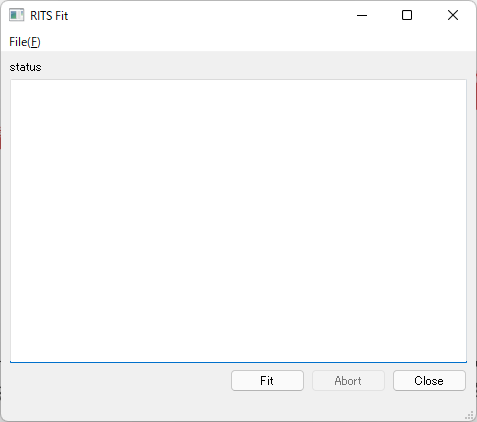 ③
②
Set, and Fit
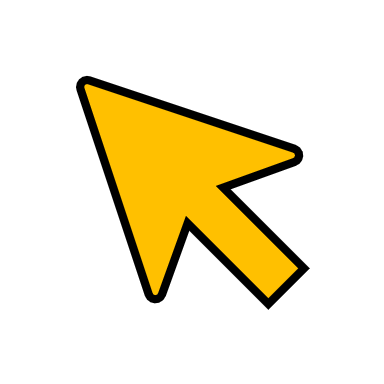 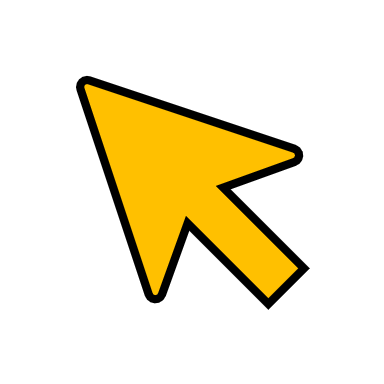 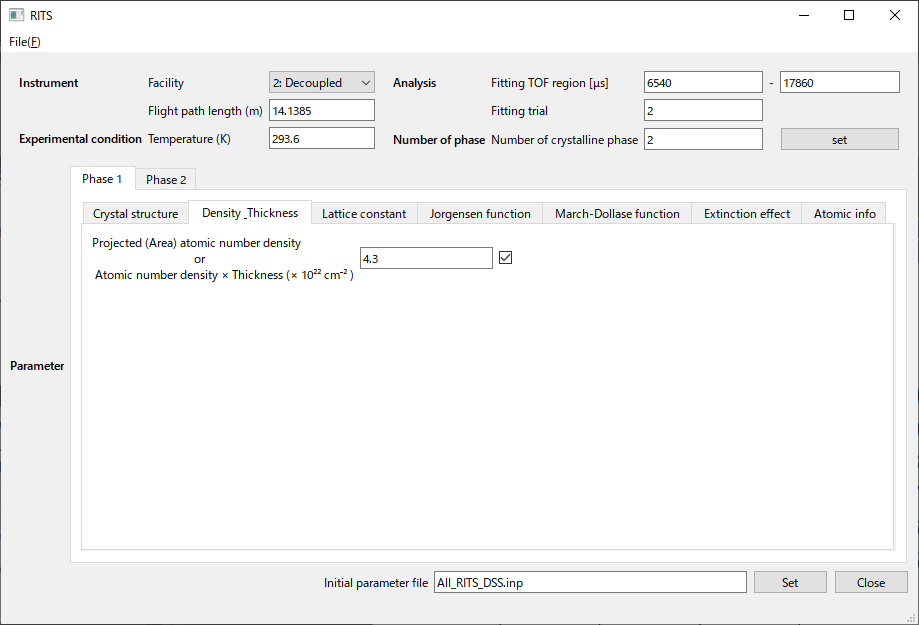 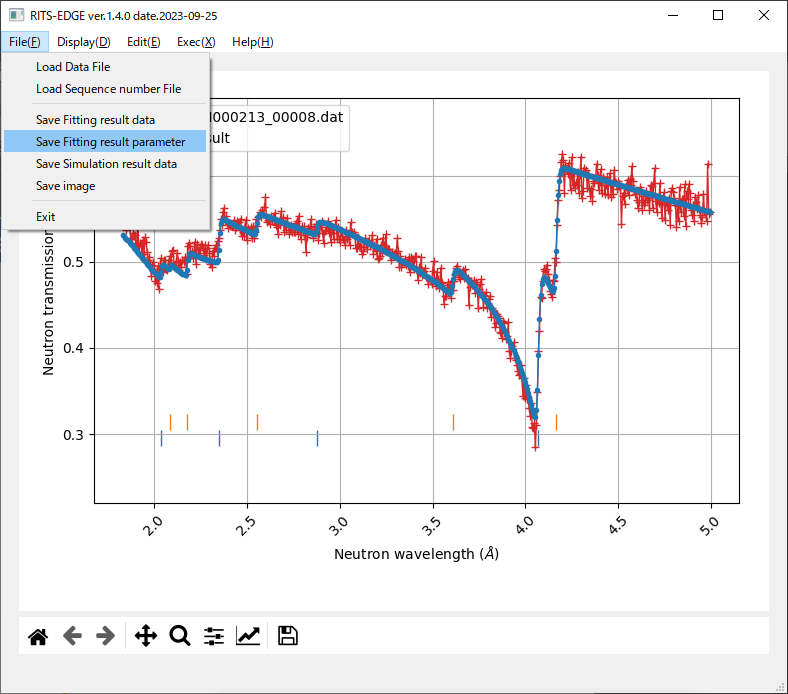 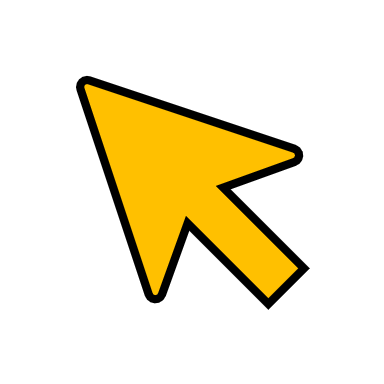 standard deviation = (covariance matrix)0.5
You can check correlation matrix.
C×standard deviation
C = (χ2 ∕ (n − p))0.5
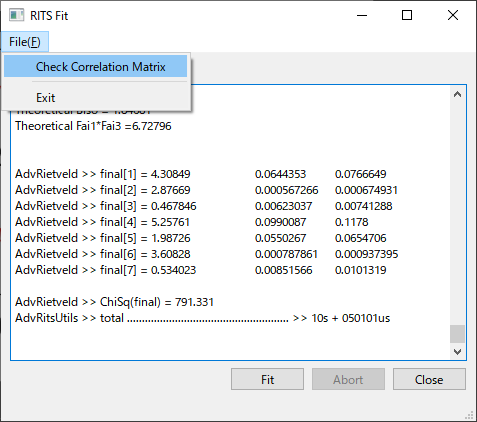 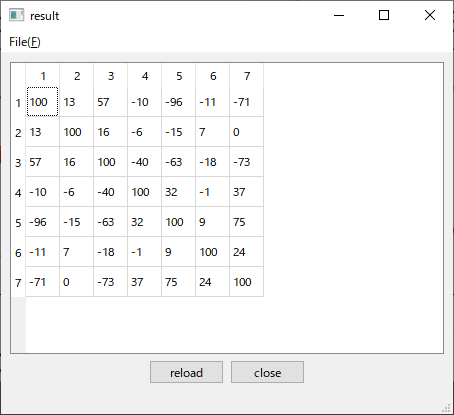 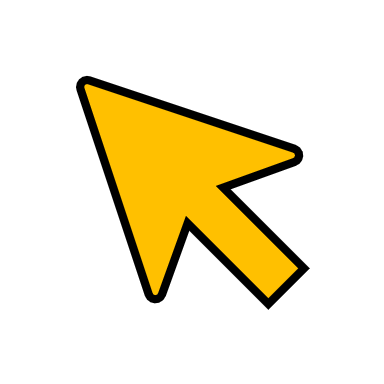 The RITS initial value file is also saved from "Save initial Parameter" in the File menu of the panel.
Note that the initial file is not automatically updated.
χ2
Next, how to use RITS2 program. let’s select a data folder that contains sequence number file of the transmission data.
Select "Load Sequence number File" from the File menu.
The Windows Explorer screen will appear, and select the folder (in this example, RITS2data) with a extension: dat.
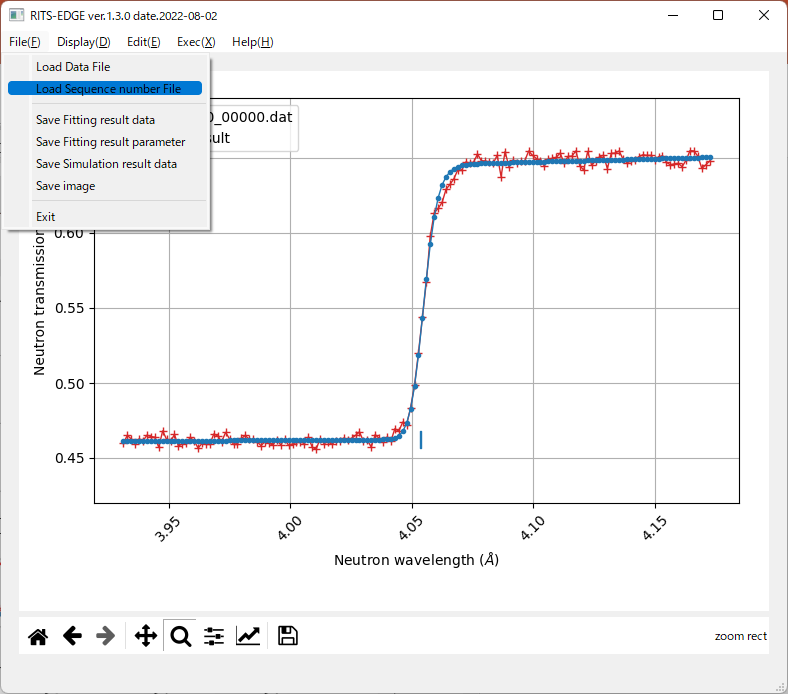 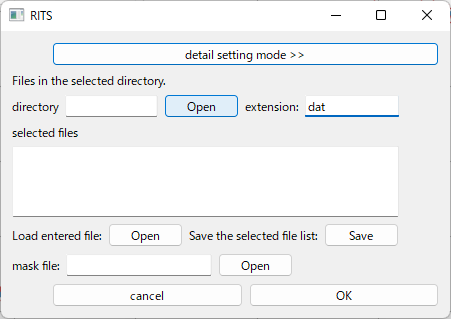 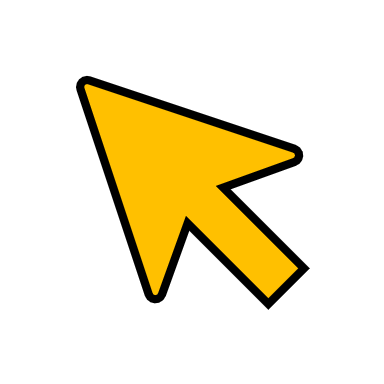 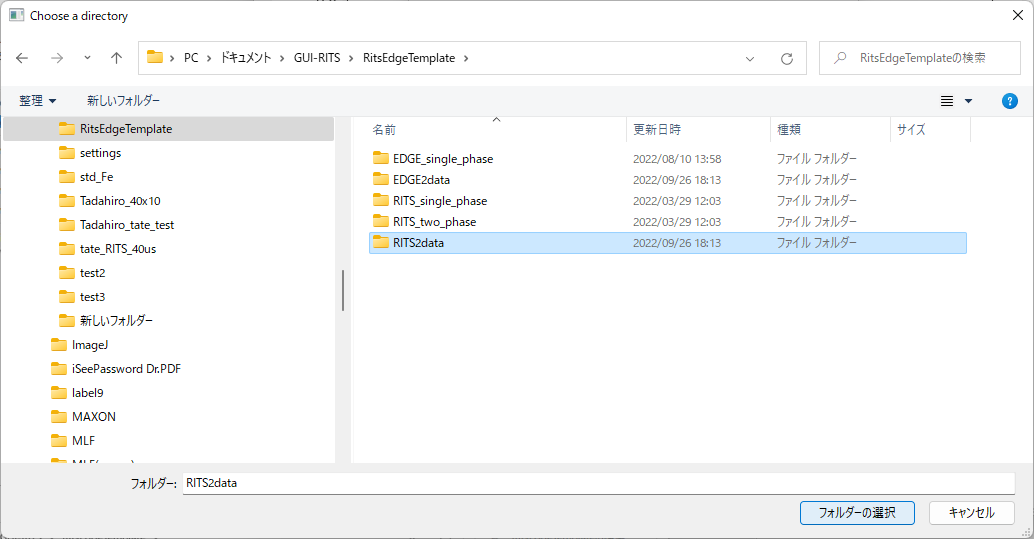 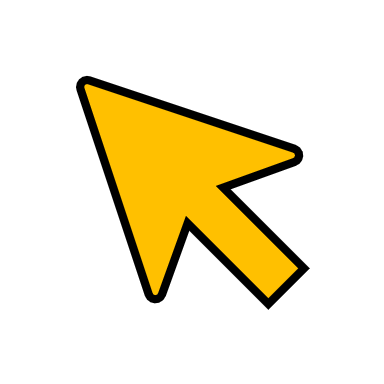 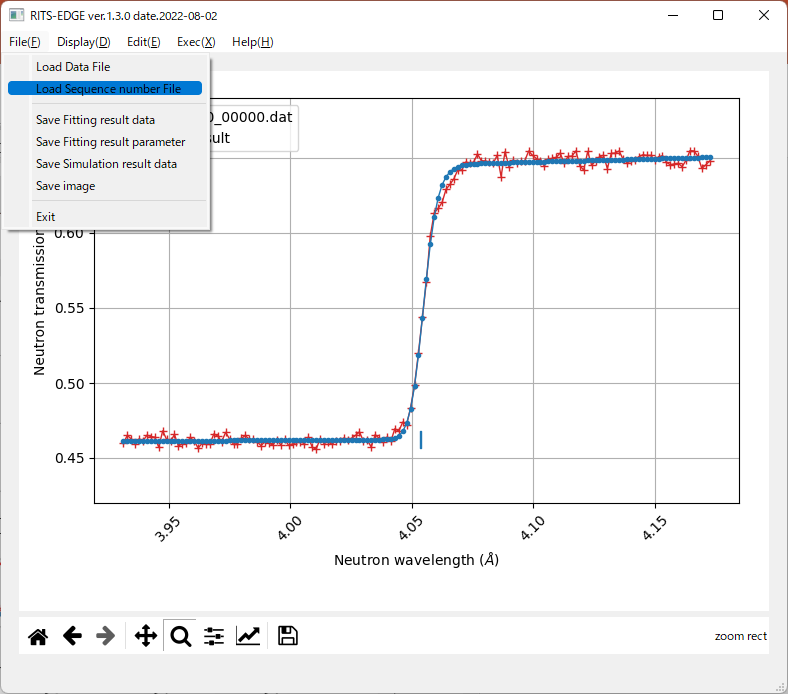 Next, select the mask file.
Select "Tadahiro_5x6x40mask.txt" in the “RITS2data" folder.
Some data are masked in this example.
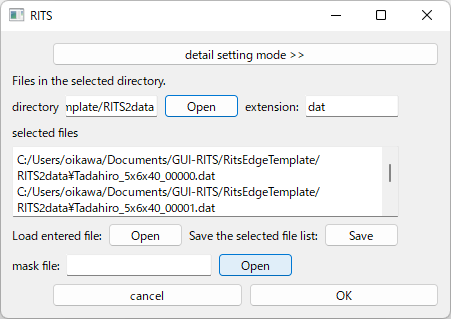 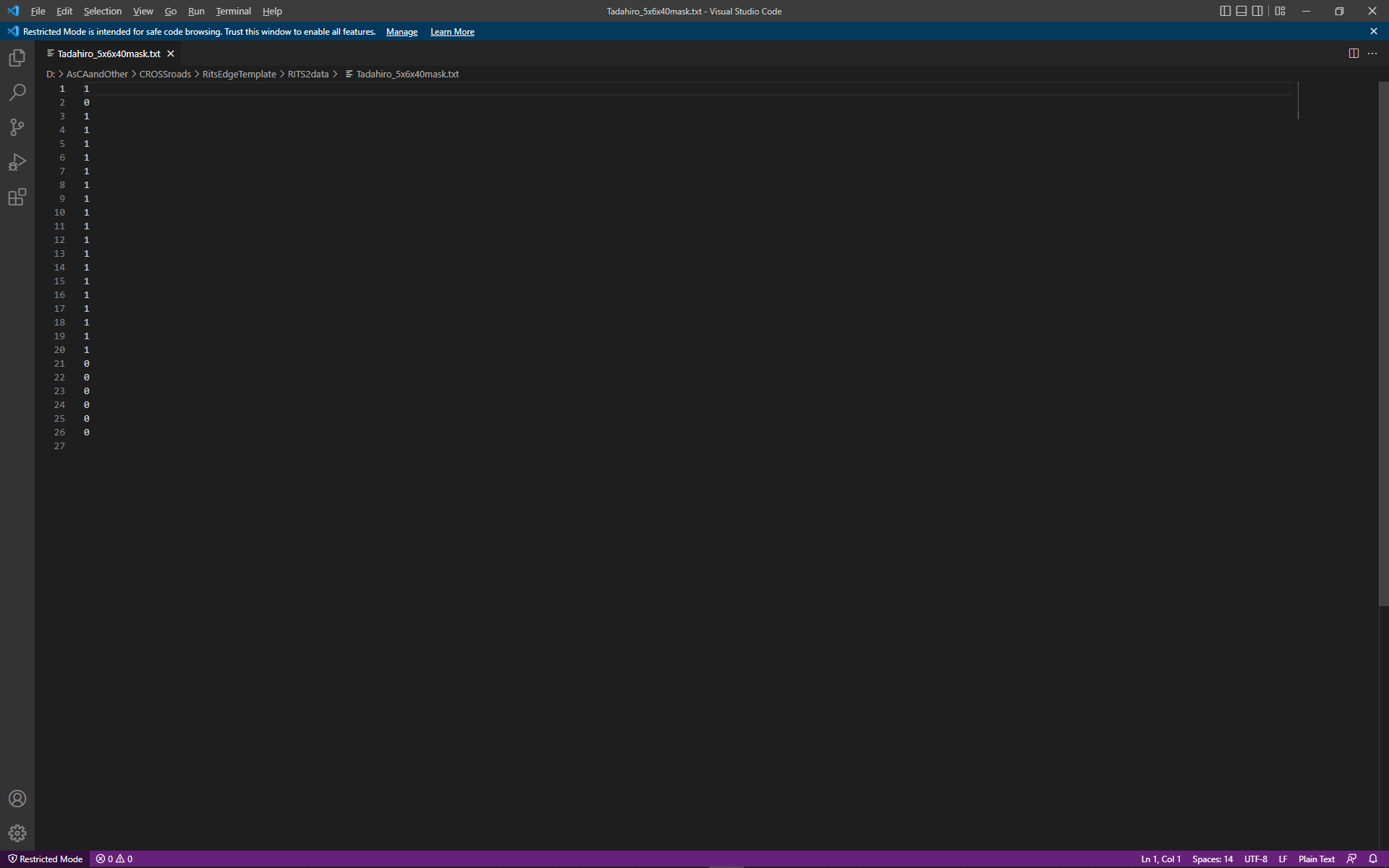 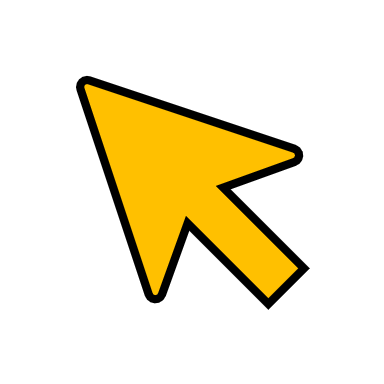 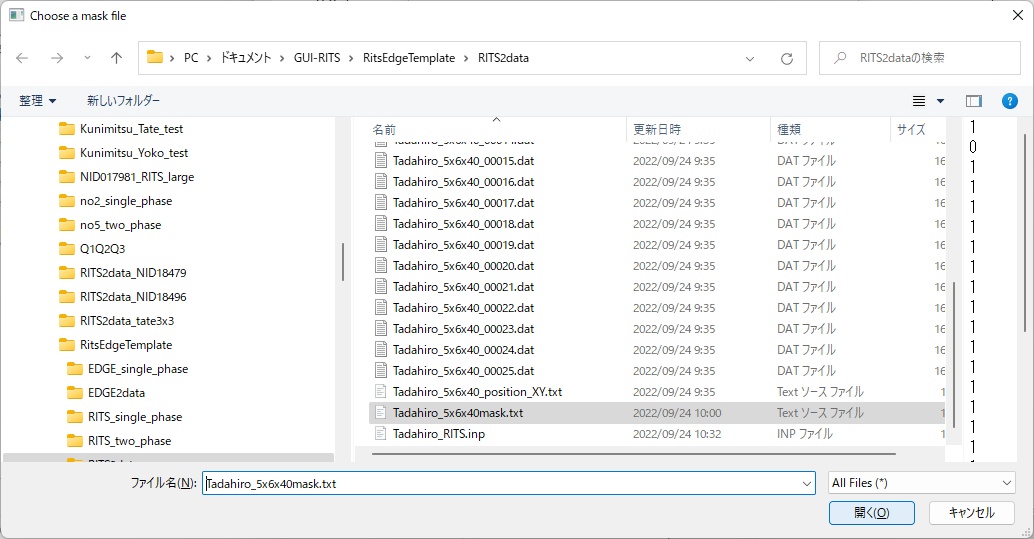 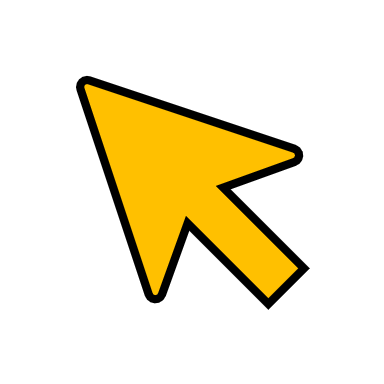 By selecting "Load Initial Parameter" from the File menu of the RITS panel, the Windows Explorer screen will appear. Select “Tadahiro_RITS.inp” from the “RITS2data” folder.
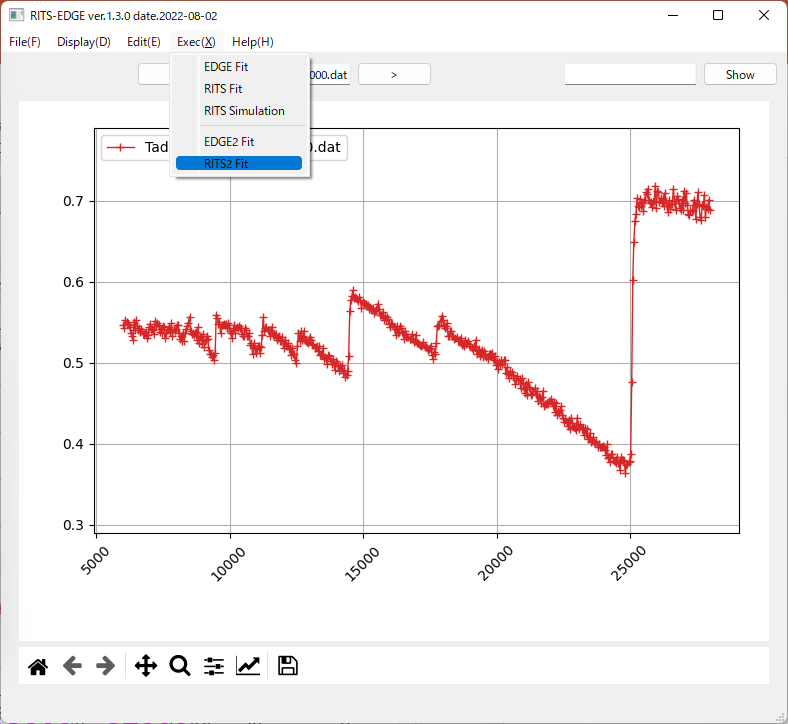 ①
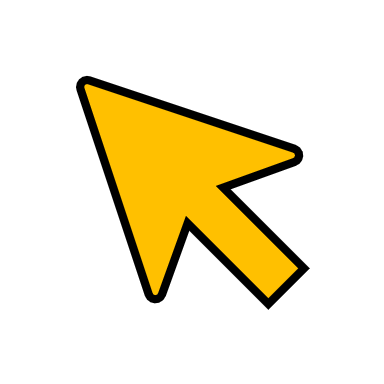 Select RITS2 Fit from the Exec(X) menu on the main screen, and the RITS2 Fit panel will appear.
If you did not forget to press the "Set" button on the EDGE panel, press the "Fit" button on the EDGE Fit panel.
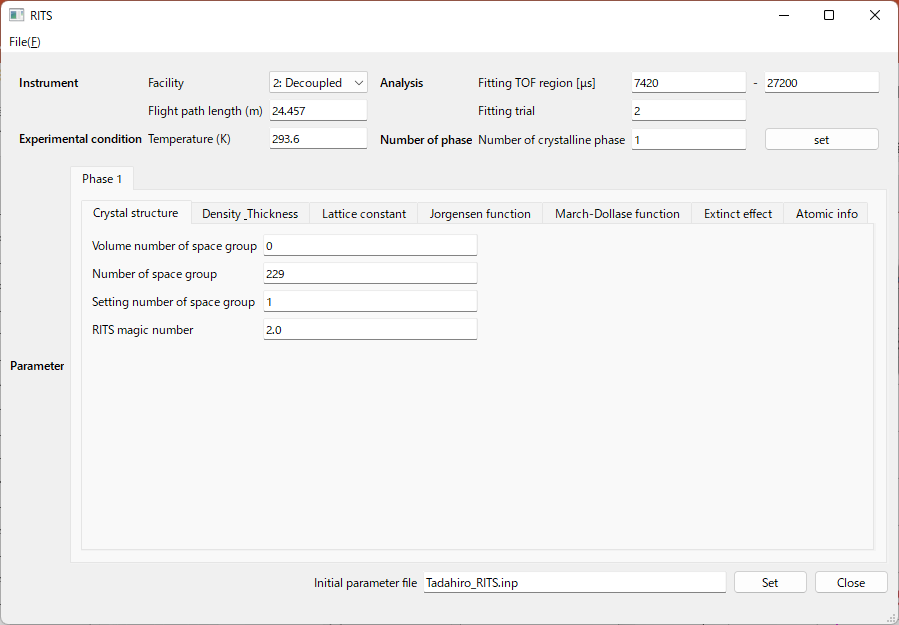 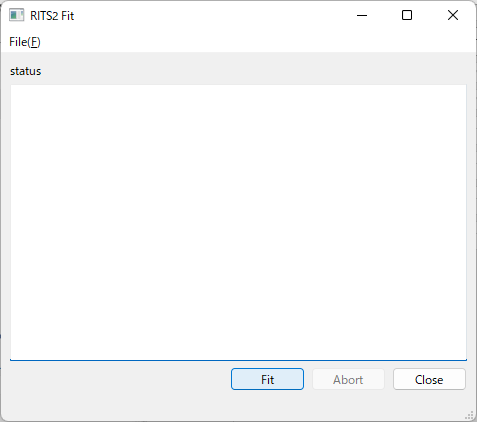 ③
②
Set, and Fit
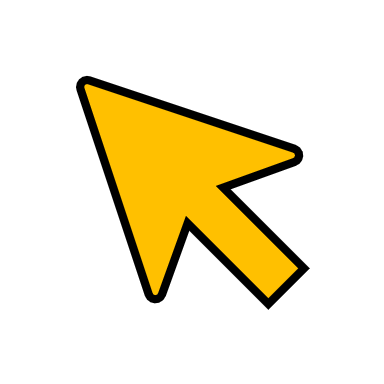 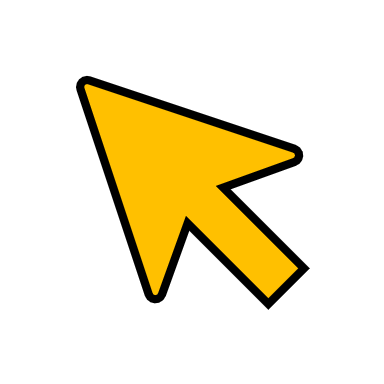 If you select “Save Fitting result data”, you can save the displayed fitting data as text.
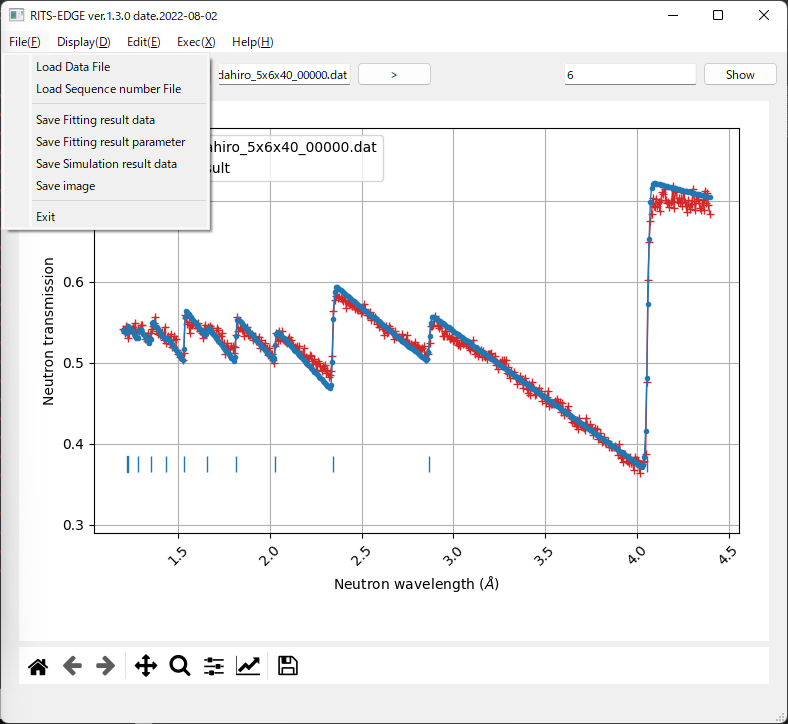 The calculation results can be saved with an appropriate file name by selecting "Save Fitting result parameter" in the File menu on the main screen, which will bring up the Windows Explorer screen.
Example of Result parameter
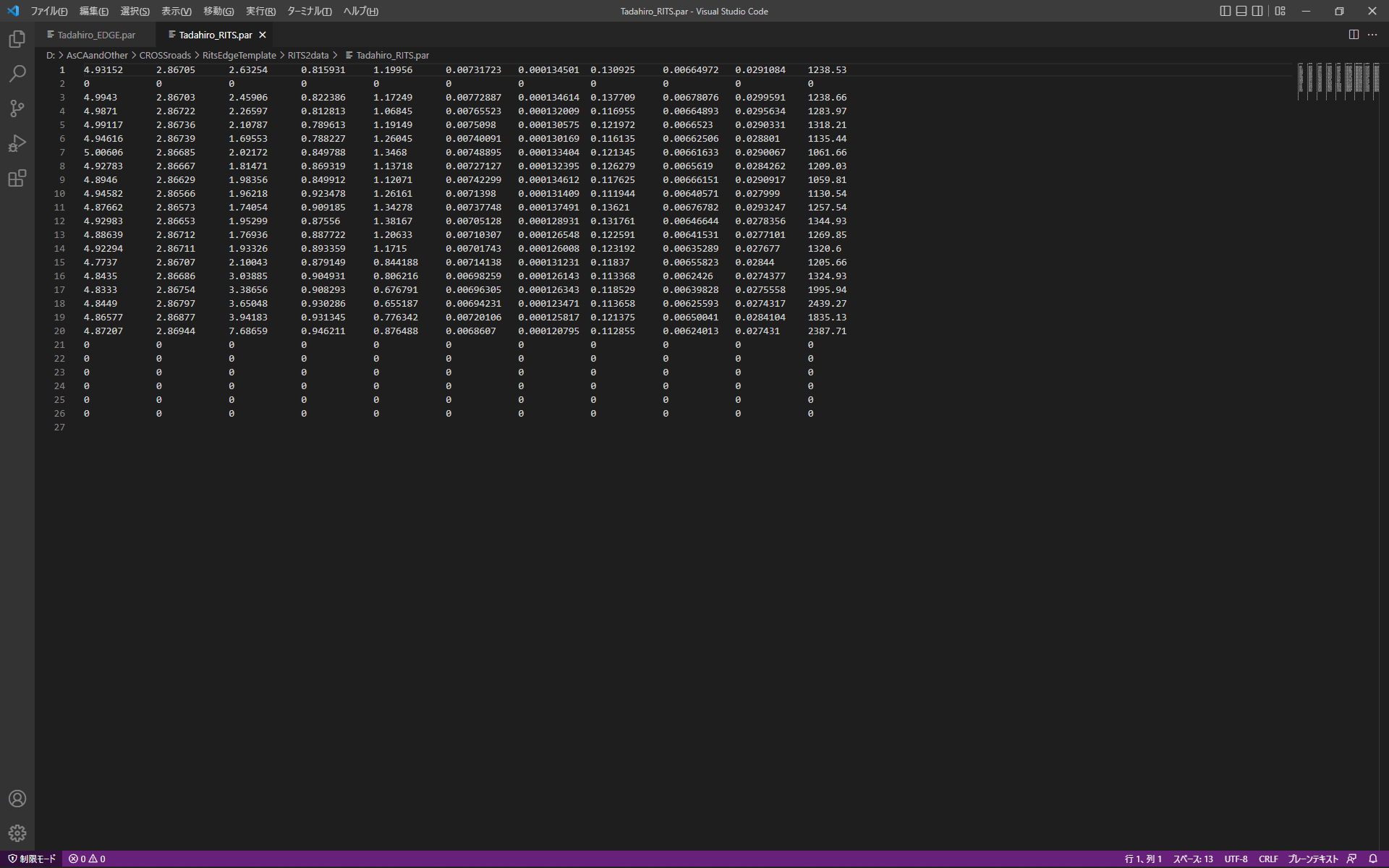 masked
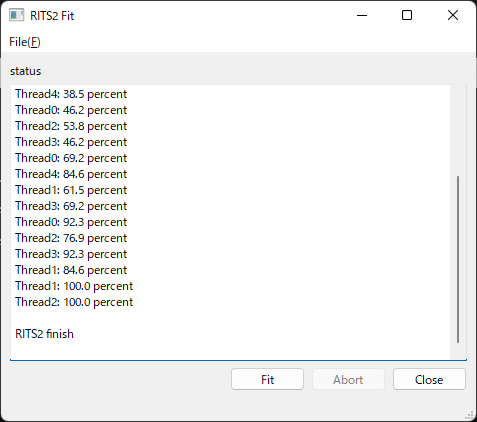 The progress of the calculation will be displayed.
masked
σt,       a,       sigma1,  r,         s,        σt_err, a_err, sigma1_err, r_err,  s_err,   χ2
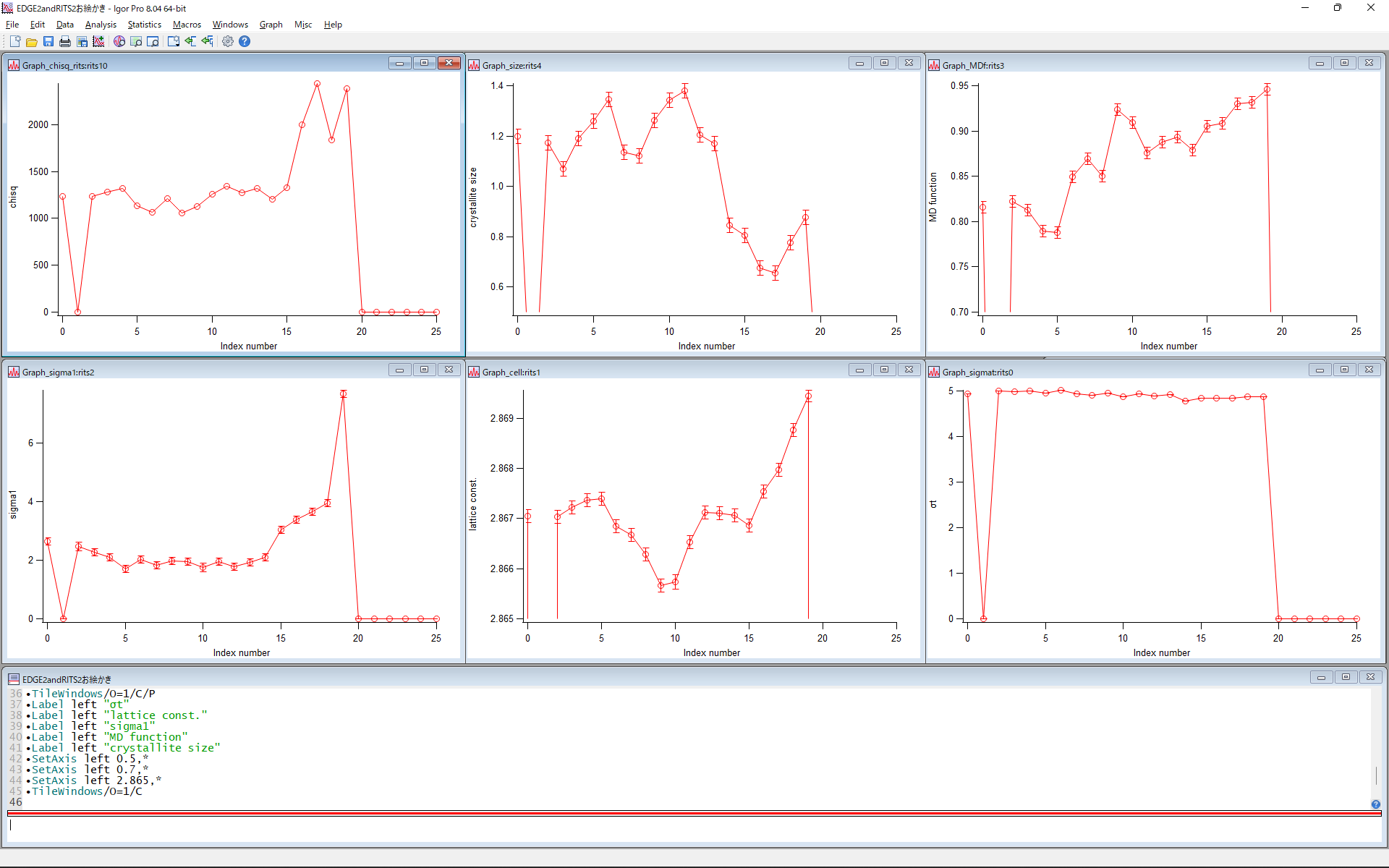 χ2
s
r
sigma1
a
σt
Plot the Result parameter in Igor Pro.